ИНВЕСТИЦИОННЫЙ ПАСПОРТ МУНИЦИПАЛЬНОГО РАЙОНА «ПЕТРОВСК-ЗАБАЙКАЛЬСКИЙ РАЙОН»
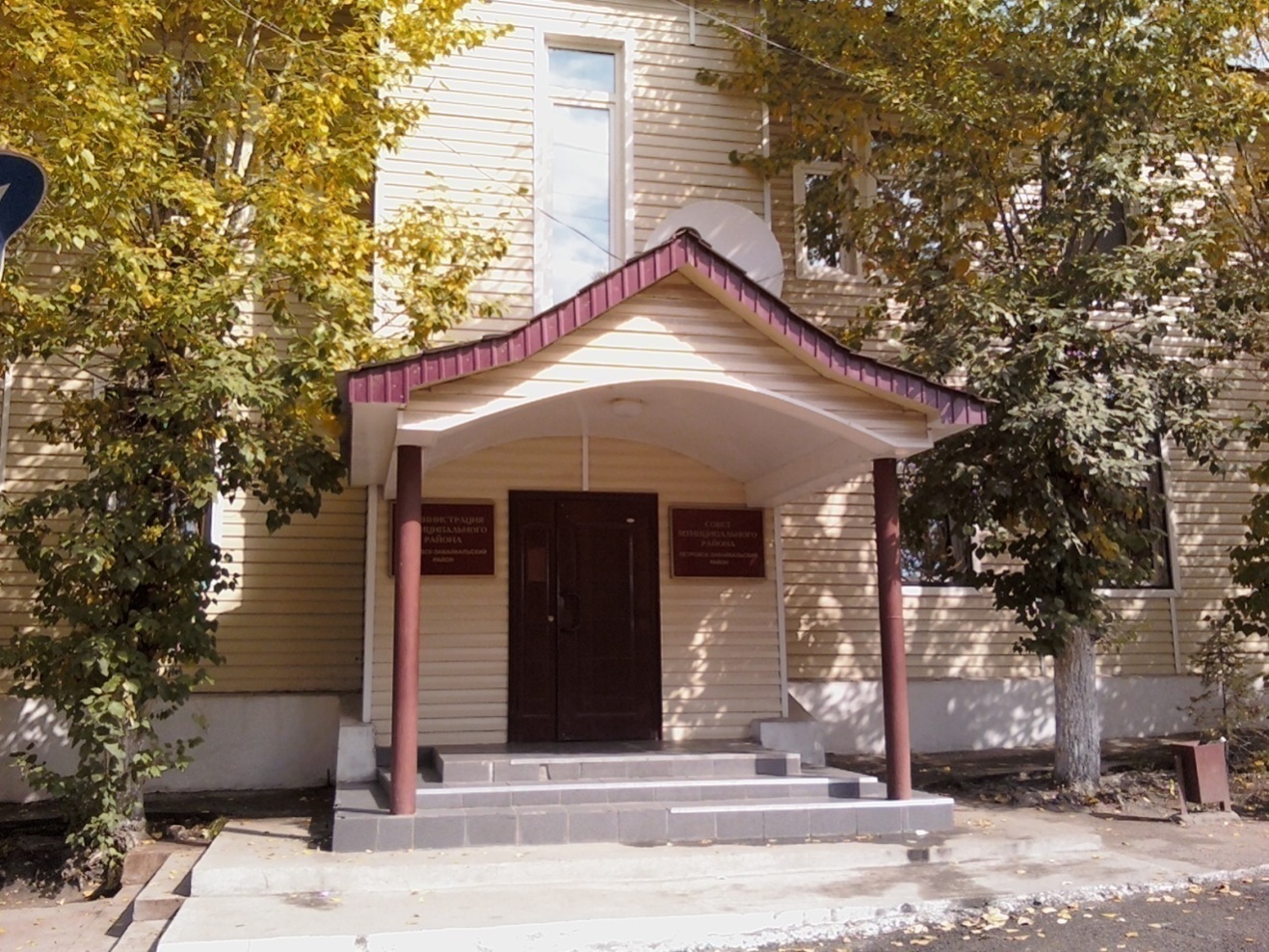 г. Петровск-Забайкальский, 2023
Уважаемые дамы и господа!

Приветствую Вас от имени Администрации муниципального района 
«Петровск-Забайкальский район» 
и представляю Вашему вниманию инвестиционный паспорт района. 
Петровск-Забайкальский район является западным рубежом Забайкальского края 
и занимает территорию 8,7 тыс. кв. км. 
Экономика района представлена предприятиями добывающей промышленности, сельского, 
лесного хозяйства, инфраструктуры, 
малого и среднего бизнеса. 

Мы активно заинтересованы и приглашаем к сотрудничеству потенциальных партнеров и инвесторов, и намерены создавать все комфортные условия для ведения бизнеса в районе, 
готовы к диалогу по конкретным предложениям и идеям!
Глава муниципального района 
«Петровск-Забайкальский район»
До 14.09.2023 года

Горюнов Николай Валерьевич
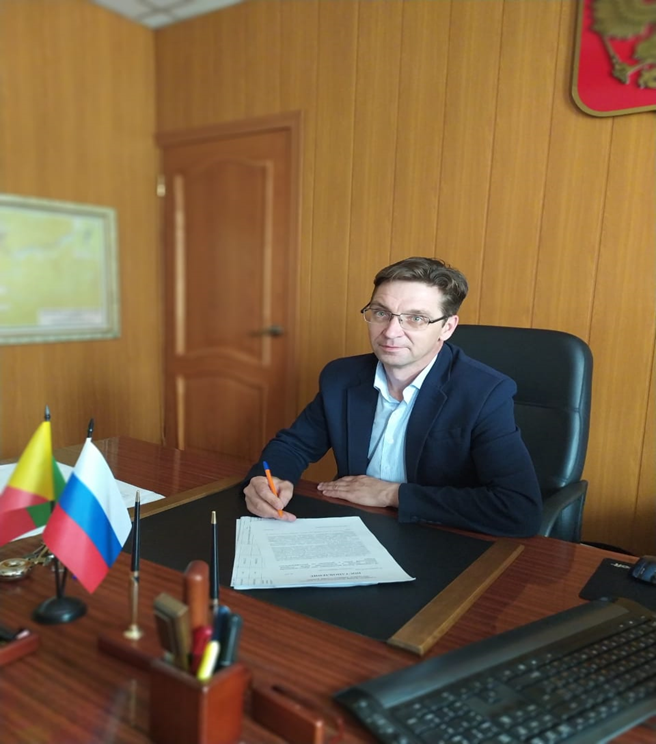 Врио главы муниципального района 
«Петровск-Забайкальский район»
С 15.09.2023 года

Михайлов Олег Николаевич
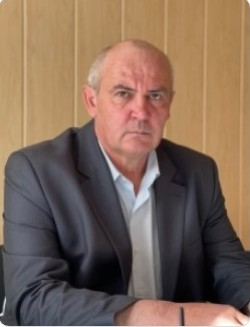 Общие сведения
История МР «Петровск-Забайкальский район»
Петровск-Забайкальский район  образован 4 января 1926 года Постановлением Президиума ВЦИК СССР, а 26 сентября 1937 года он вошел в состав вновь созданной Читинской области.
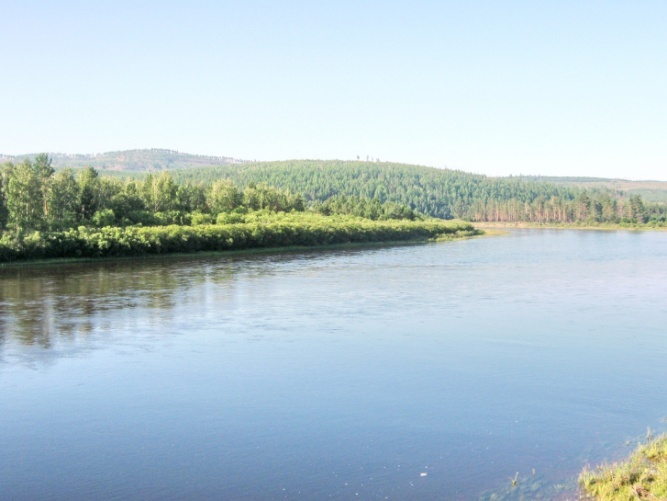 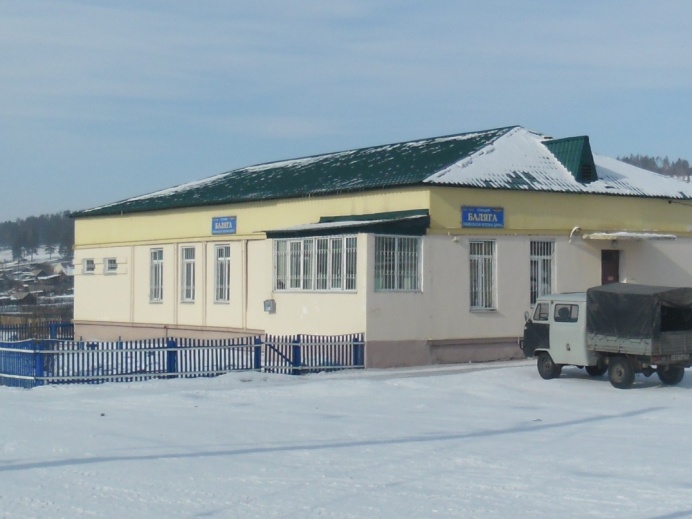 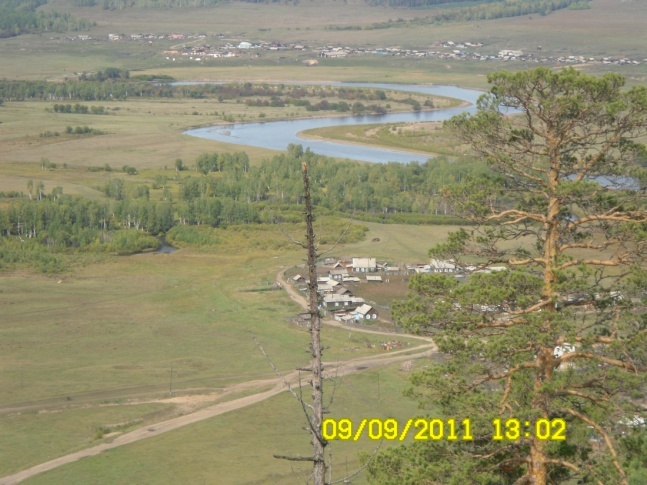 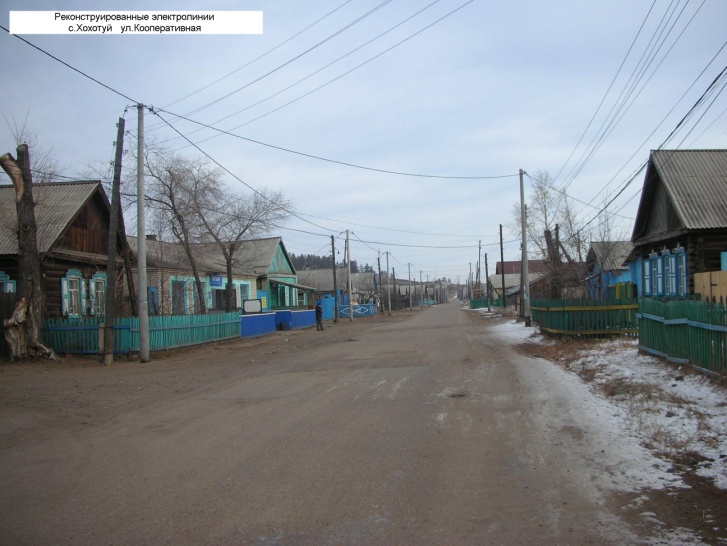 Общие сведения
Географическое положение
Петровск-Забайкальский район является западным рубежом 
Забайкальского края, на севере и западе район граничит 
с республикой Бурятия, на востоке с Хилокским, 
а на юге с Красночикойским районами Забайкальского края.
Климатические условия
Климат района резкоконтинентальный с холодной зимой и относительно теплым летом. Зима длительная (до 180 дней), холодная; температура воздуха  составляет -260С, -270С (при абсолютном минимуме -550 С). Продолжительность лета до 115 дней; температура воздуха составляет            +160 С , +170 С  при максимальном её значении +380 С.
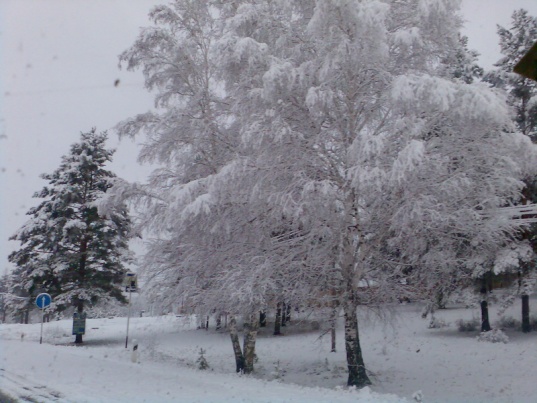 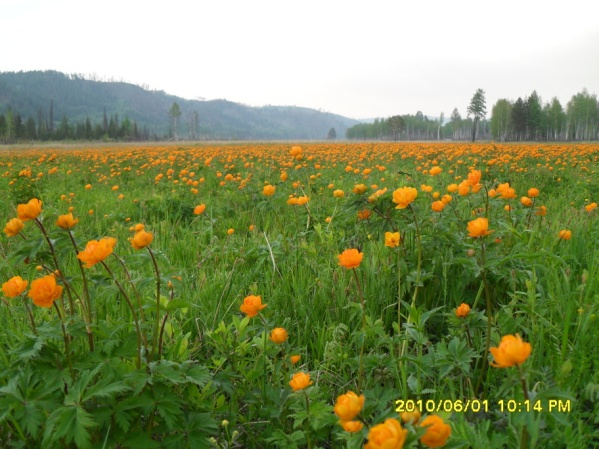 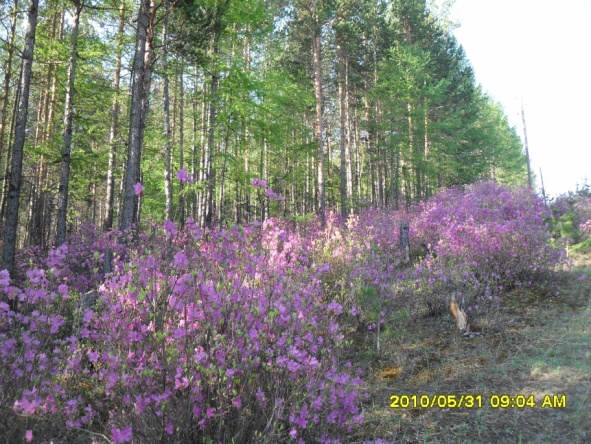 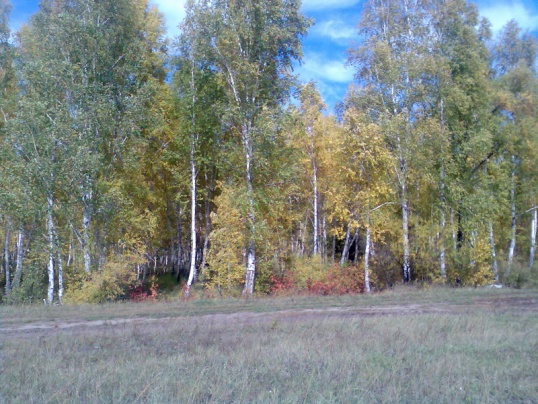 Археология и история 
Петровск-Забайкальского района 
Памятник истории: в с. Толбага – часовня  Святого Михаила Архангела.

Памятники археологии: Зугмара, Кандобаево, Малета, Толбага, Унго, Черемушки и другие.
Общие сведения
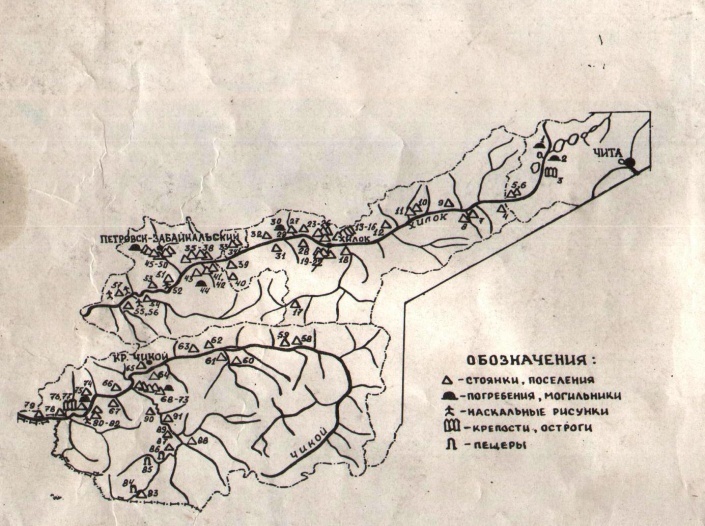 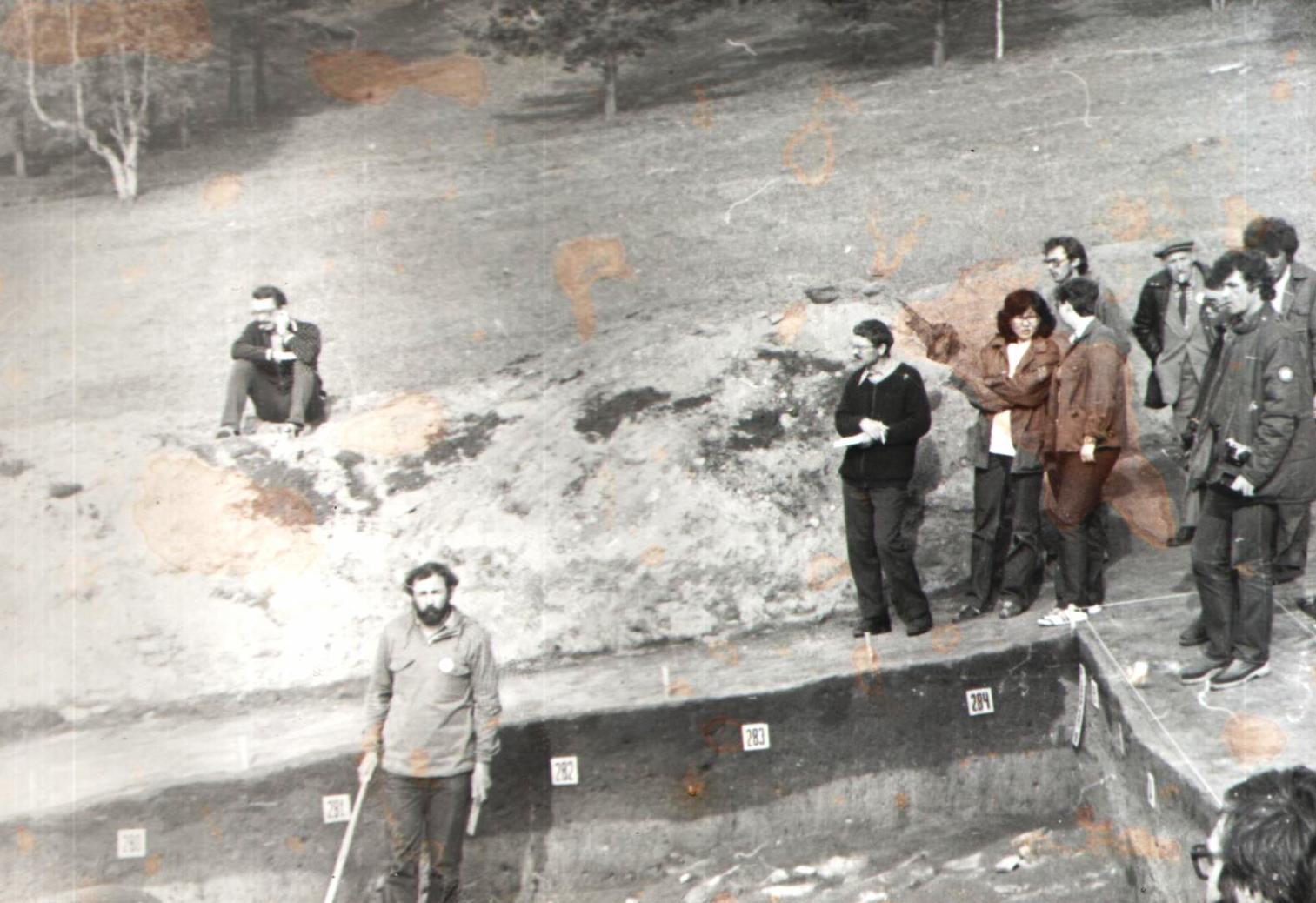 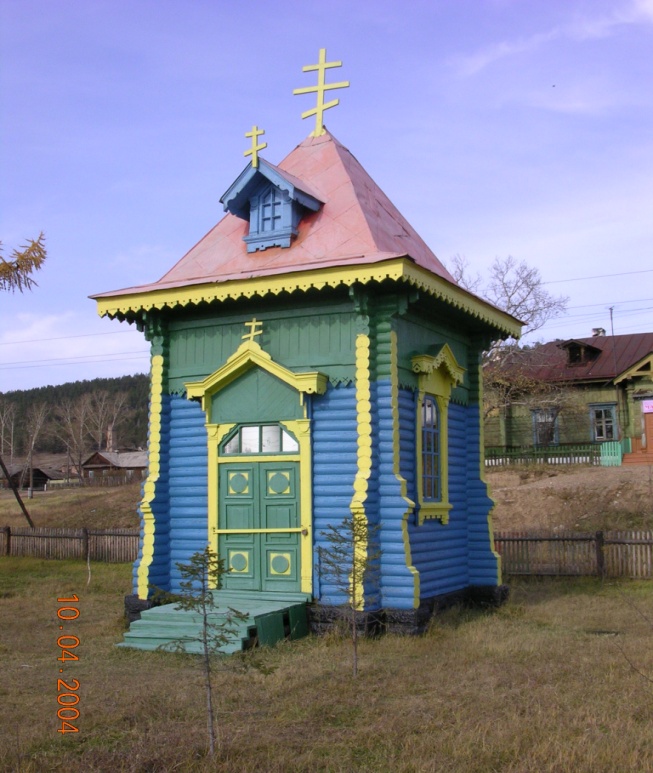 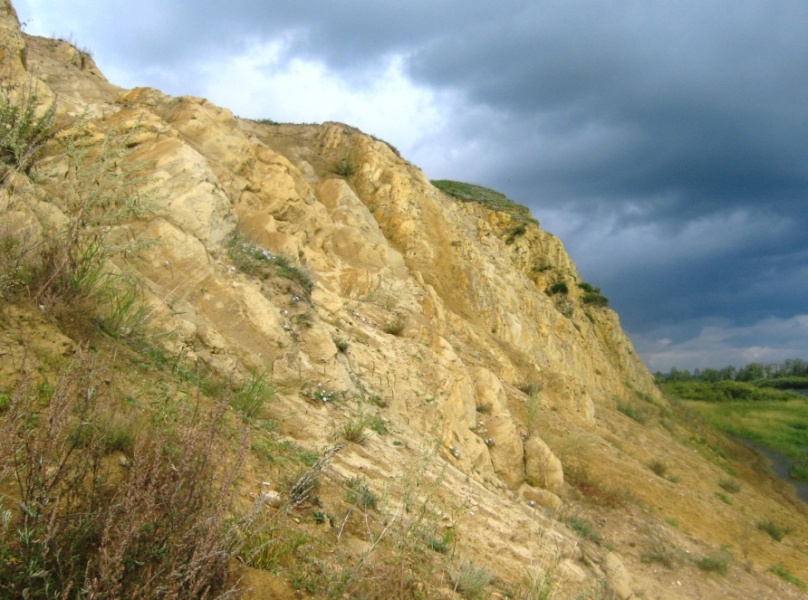 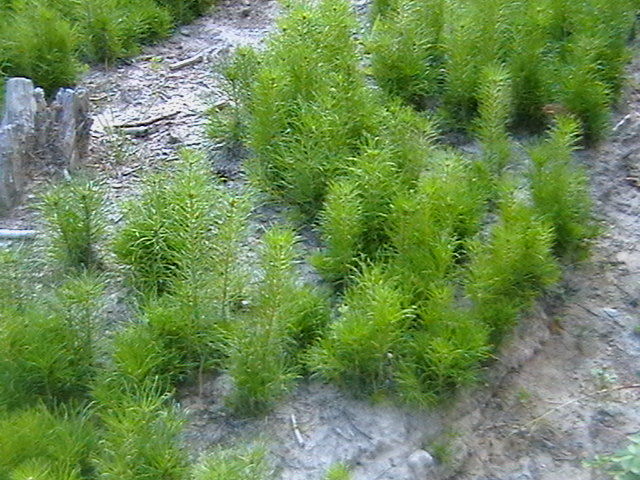 Ресурсный потенциал
Полезные ископаемые
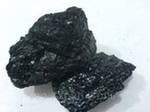 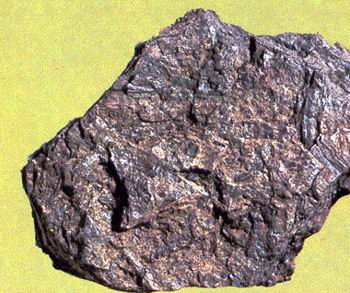 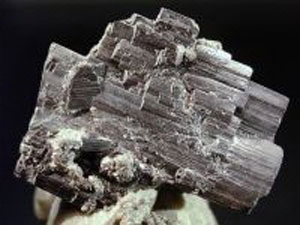 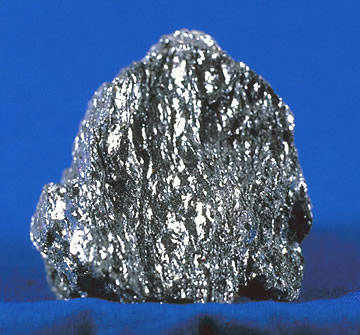 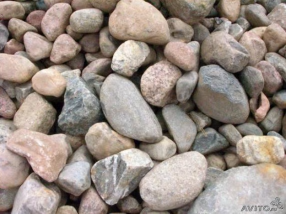 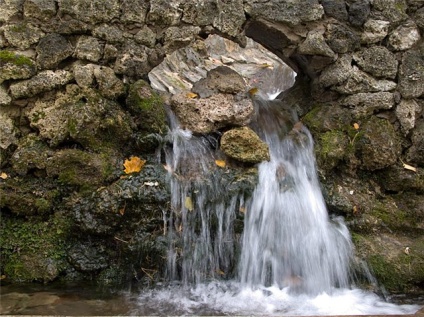 Минеральные источники

 -  источник Глазуниха у п. Баляга;
 -  источники у с. Баляга-Катангар и у с. Усть-Обор
Ресурсный потенциал
Земельные ресурсы
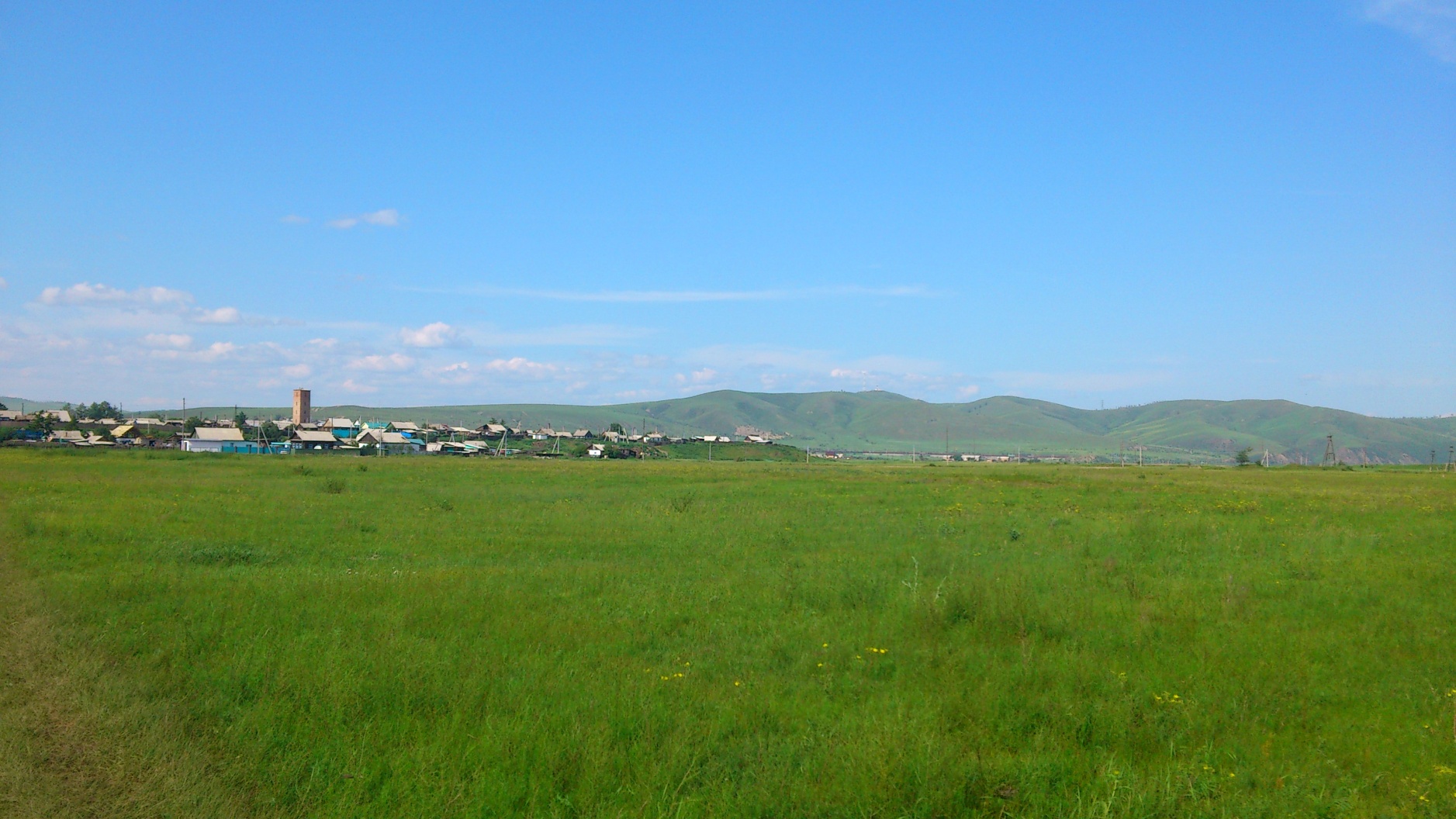 7
Ресурсный потенциал
Водные ресурсы
Район охватывает значительную часть бассейна р. Хилок. Особенность территории района  в том, что он полностью входит в состав буферной экологической зоны Байкальской природной территории. Гидрографическая сеть района представлена разветвленной сетью больших и малых рек, проток, таежных ручьев, многочисленных небольших пойменных озер.
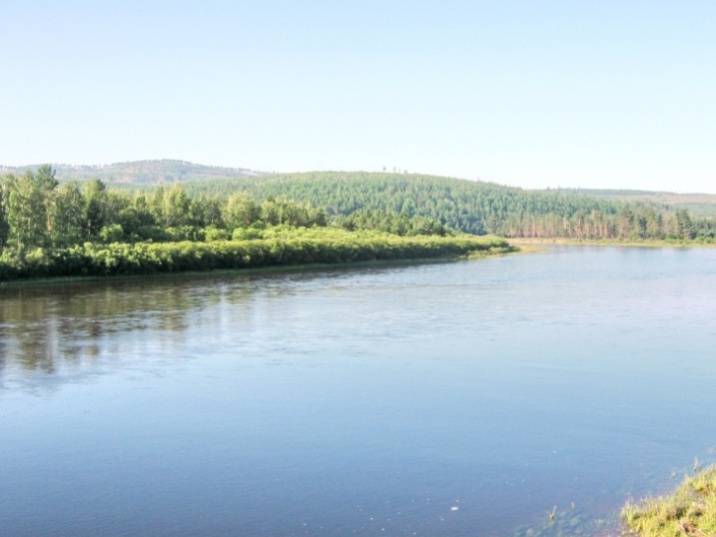 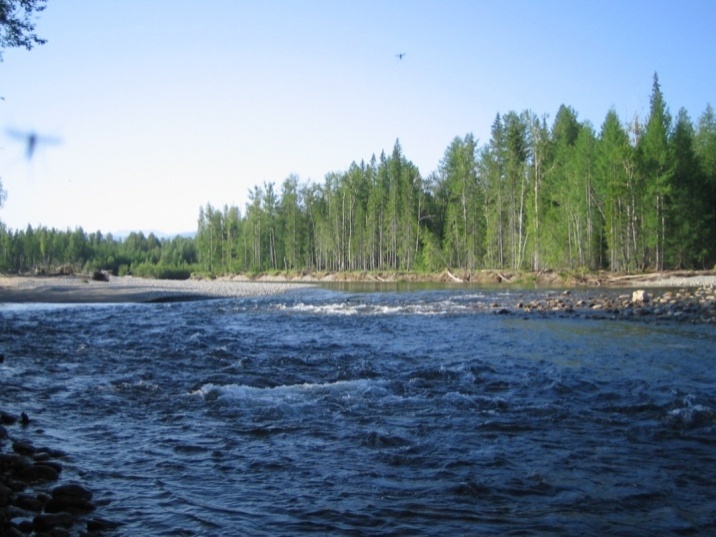 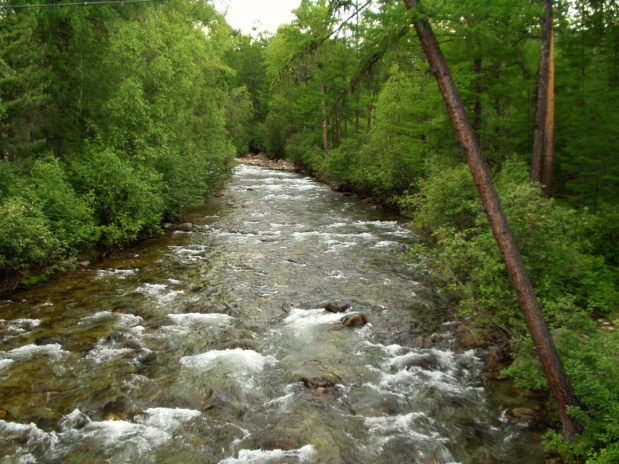 Ресурсный потенциал
Лесной фонд
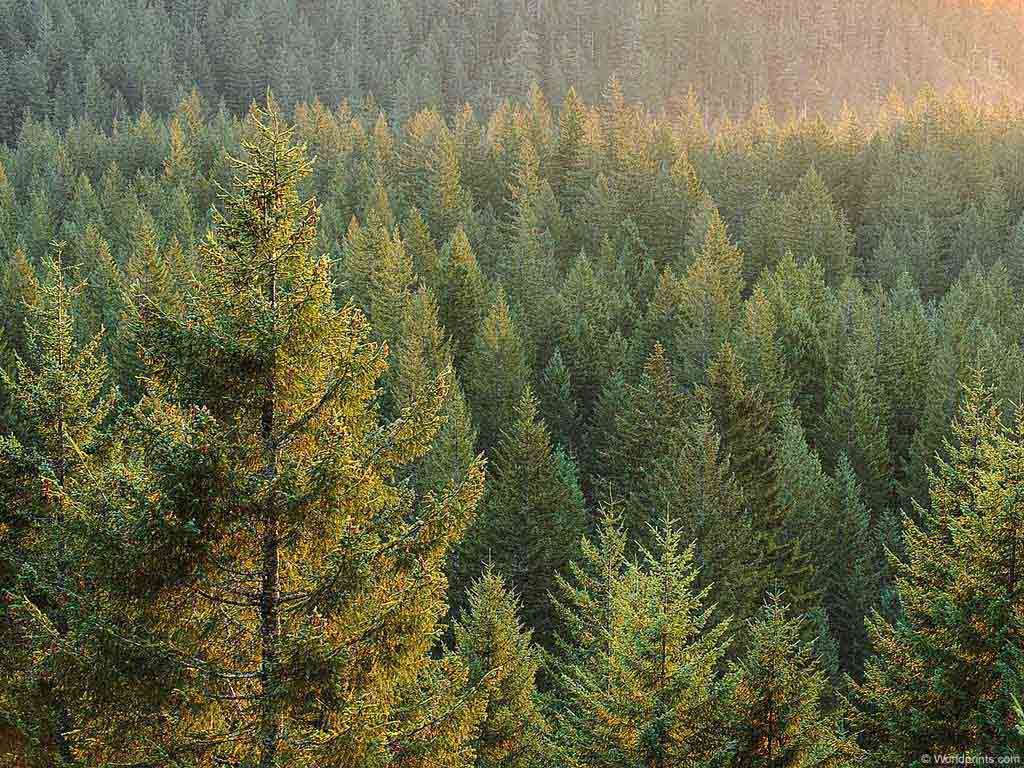 Леса занимают площадь 7779,74 кв.км. 
(86 % территории района). 

Территория лесов покрыта: 

лиственницей – 22%;

лиственными породами (преимущественно березой белой) - 22%;

сосной – 42%.
Административно-территориальное деление муниципального района «Петровск-Забайкальский район»
МР «Петровск-Забайкальский район» состоит из 1 городского и 12 сельских поселений, объединяющих 27 населенных пунктов:

ГП «Новопавловское»
СП «Балягинское»
СП «Тарбагатайское»
СП «Баляга-Катангарское»
СП «Зугмарское»
СП «Катаевское»
СП «Катангарское»
СП «Малетинское»
СП «Песчанское»
СП «Толбагинское»
СП «Усть-Оборское»
СП «Хараузское»
СП «Хохотуйское»
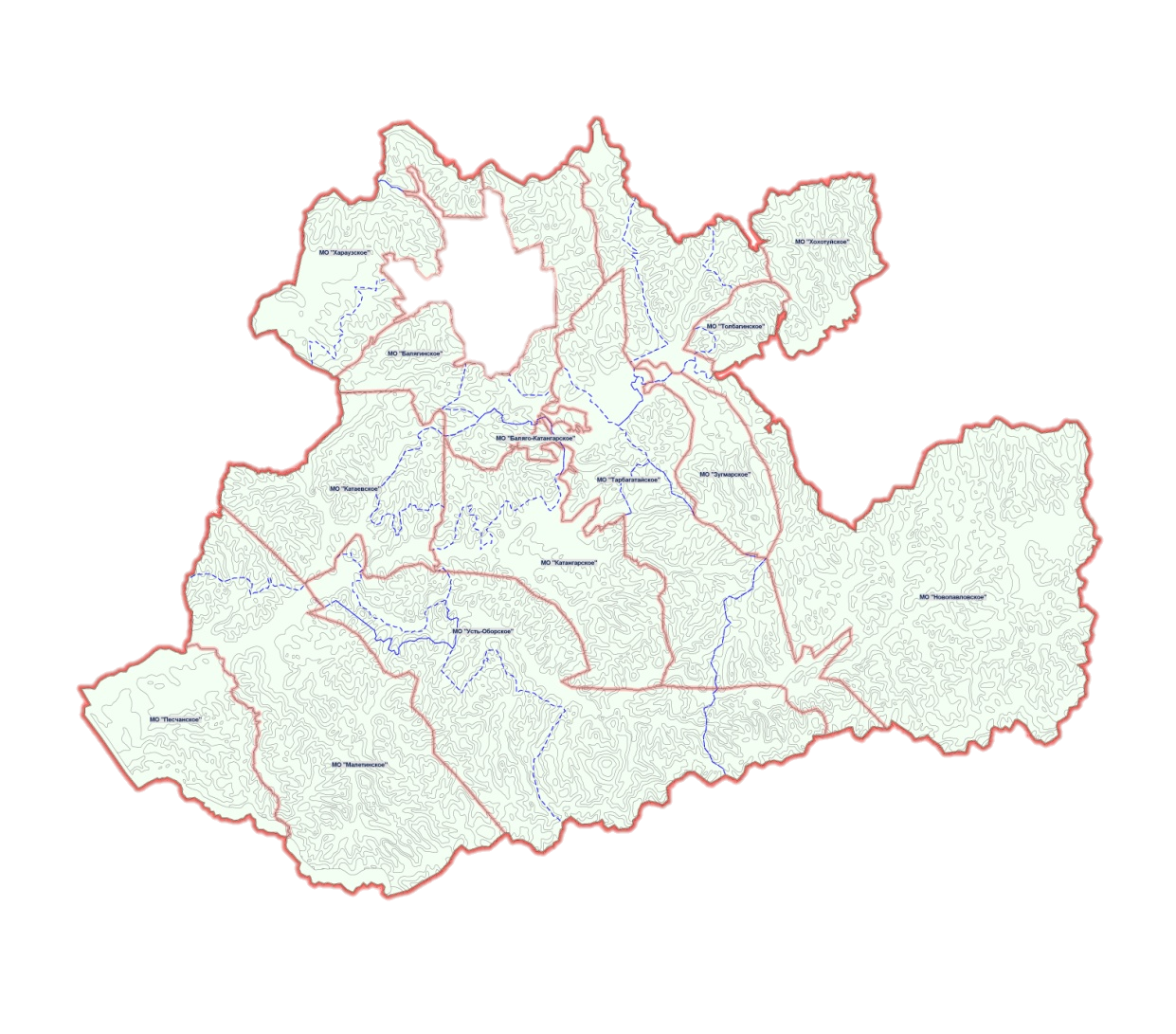 Социальная инфраструктура
Образование
Сеть образовательных учреждений района представлена следующим образом:
5 средних общеобразовательных школ;
4 основных общеобразовательных школ;
2 начальных общеобразовательных школ;
11 дошкольных образовательных учреждений, в том числе: 1 центр развития ребенка, 4 дошкольных образовательных учреждения с приоритетным осуществлением развития детей, 6 общеразвивающих детских сада;
2 учреждения дополнительного образования;
загородный лагерь «Орлёнок».
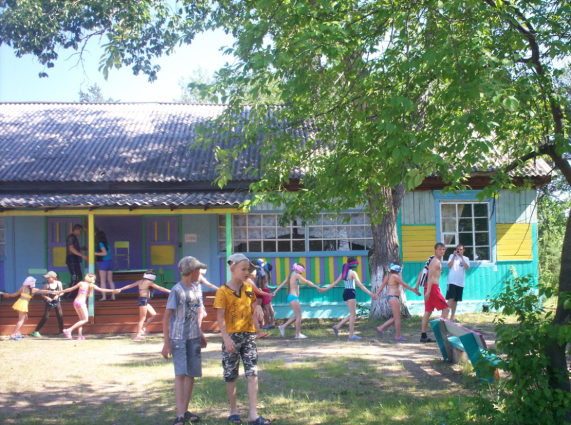 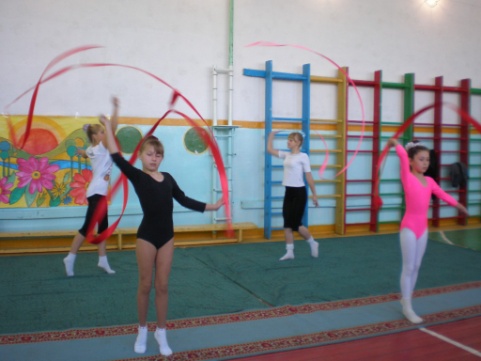 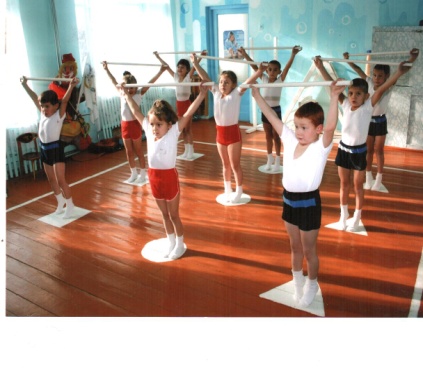 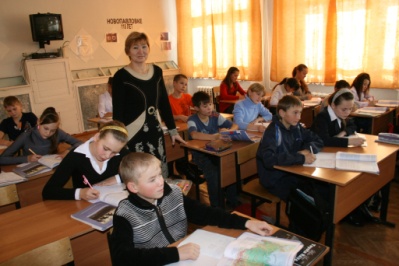 Социальная инфраструктура
Здравоохранение
Медицинские услуги в рамках Программы государственных гарантий в районе 
оказывает государственное учреждение здравоохранения «Петровск-Забайкальская ЦРБ»: участковые больницы в п.Новопавловка, с.Малета; врачебные амбулатории с.Тарбагатай, с.Баляга, с.Хохотуй. В поселениях района  15 ФАПов, функционирует 8. 

 В 2023 году возведена модульная конструкция фельдшерско-акушерского пункта в с.Обор
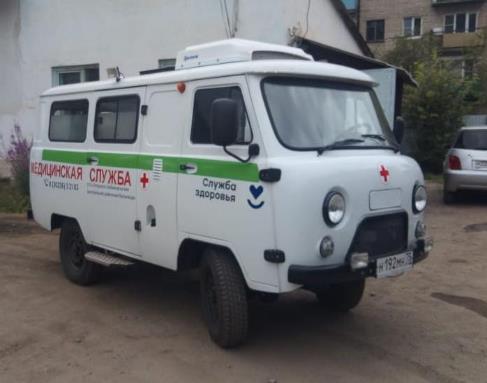 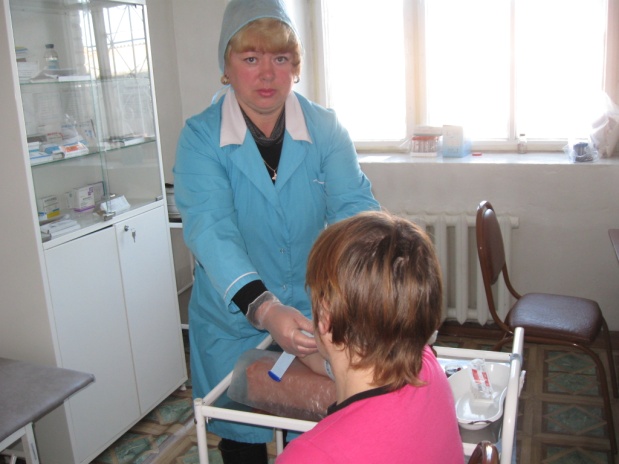 Социальная инфраструктура
Культура  и спорт
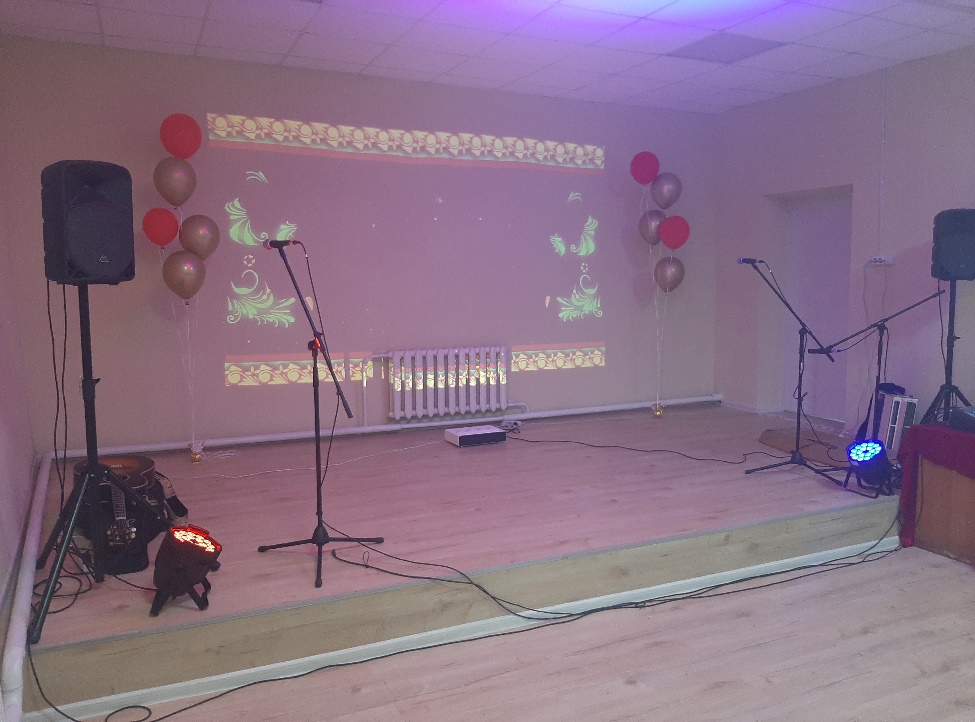 В 2023 году в рамках национального проекта «Культура» произведен капитальный ремонт ЦДТ с. Тарбагатай; МУДО ДШИ «Доминанта» с.Малета.

Возведены детские площадки в с.Толбага, пгт.Новопавловка; теннисный корт в пгт.Новопавловка; спортивная площадка в с.Тарбагатай
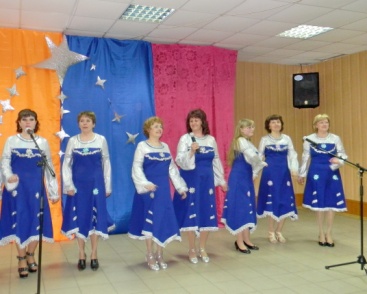 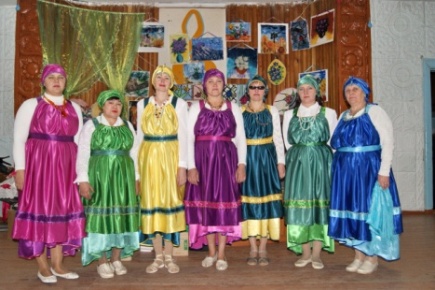 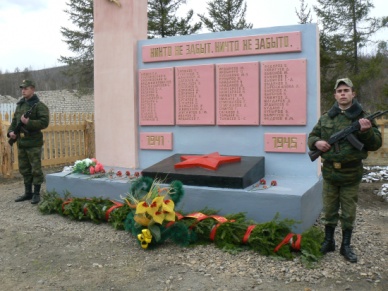 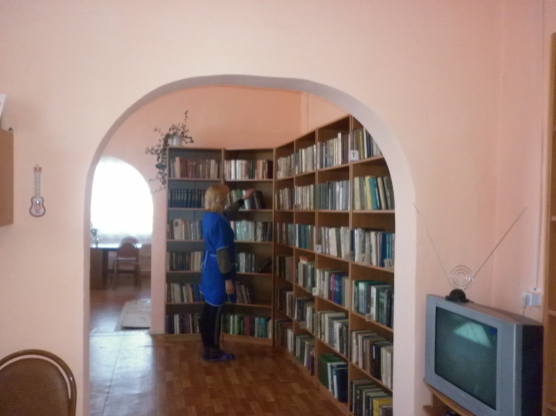 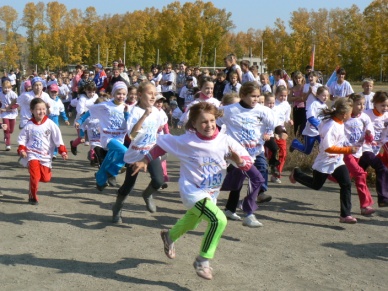 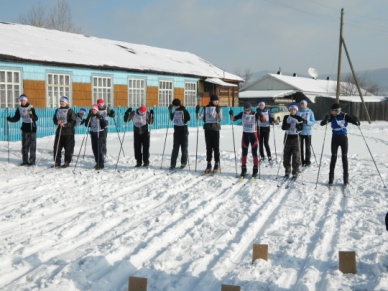 Трудовые ресурсы
Демография
Численность постоянного населения района (на 01.01.2023 года) – 14792человек
Рождаемость:
2019 год – 250 человек;
2020год – 225 человек;
2021 год – 249 человек;
2022год – 159 человек.;
2023 год – 151 человек.
Уровень образования населения в возрасте 15 лет и более, %
Трудовые ресурсы
Трудовые ресурсы
Среднесписочная численность работников занятых в экономике (всего) – 3165 человек
Трудовые ресурсы
Рынок труда
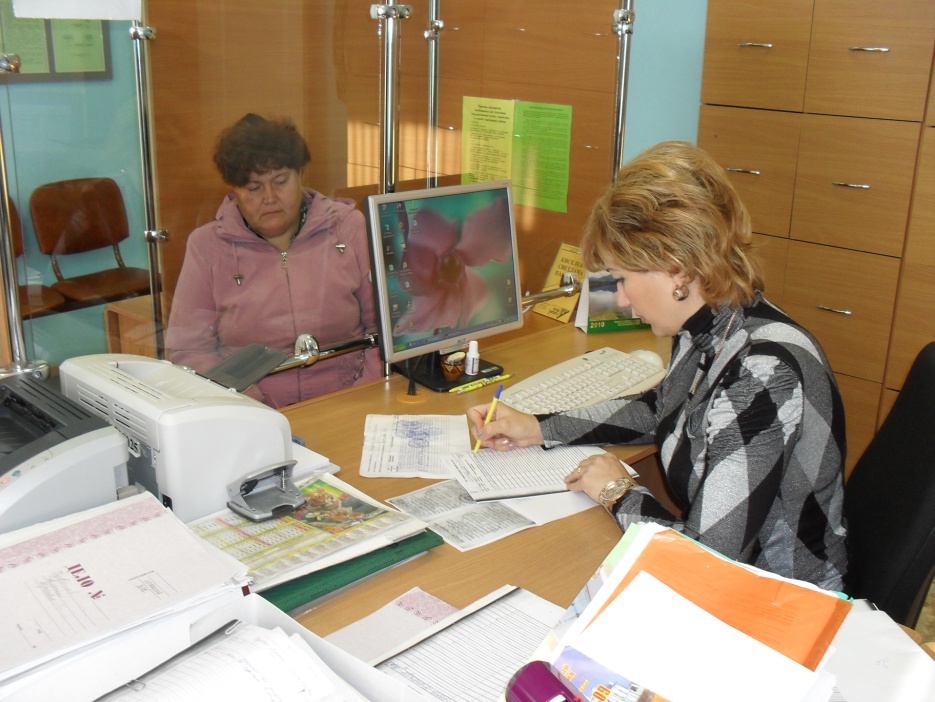 Инфраструктура района
Жилищно-коммунальный комплекс
Жилищно-коммунальный комплекс муниципального района включает в себя жилищный фонд, объекты теплоснабжения, водоснабжения и водоотведения. 
Жилищный фонд муниципального района составляет 329,37  тыс. м².










Жилищно-коммунальные услуги оказывают  частные предприятия пришедшие на рынок услуг в результате проведенных конкурсов:
- ООО «Багоустройство+»;
- ООО «Восход».
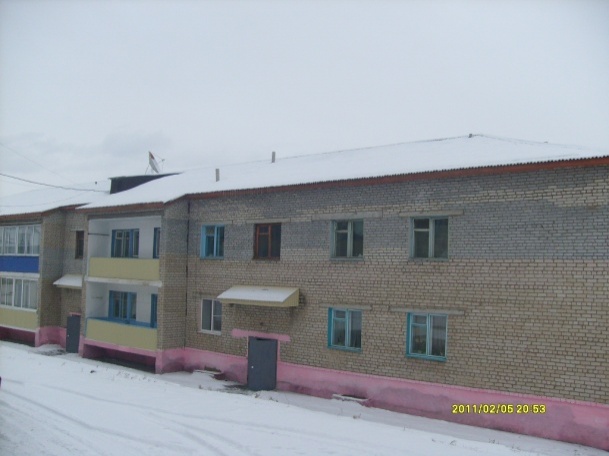 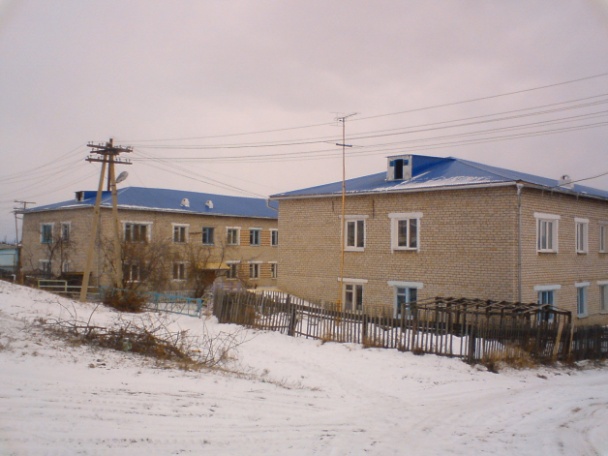 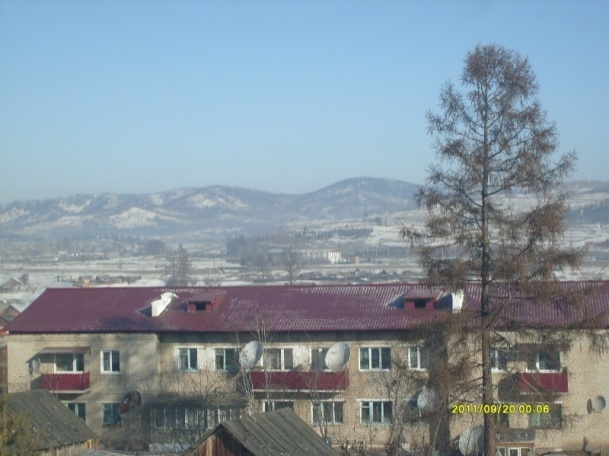 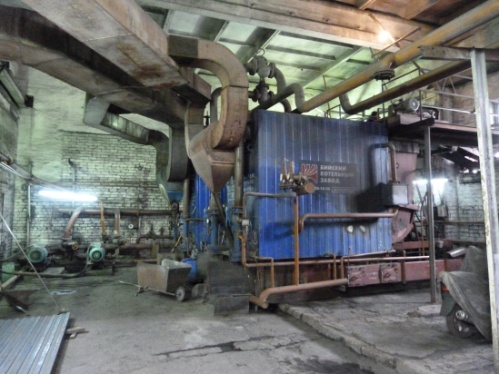 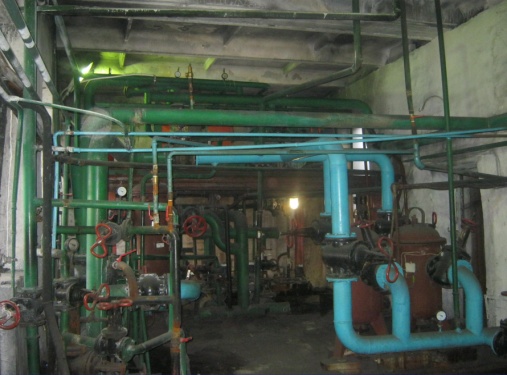 Инфраструктура района
Железнодорожный транспорт
С запада на восток район пересекает Забайкальская железнодорожная магистраль, протяженностью 170 км, по которой осуществляются основные грузовые и пассажирские перевозки.
На территории района находятся станции: Баляга, Новопавловка, Тарбагатай, Хохотуй.
Пропускная способность станций: около 80 пар поездов в сутки
В 2010, 2011 годах произведена реконструкция станций Баляга, Новопавловка и Хохотуй, которая позволяет принимать на станционные пути длинносоставные поезда, что способствует увеличению пропускной и проводной способности.
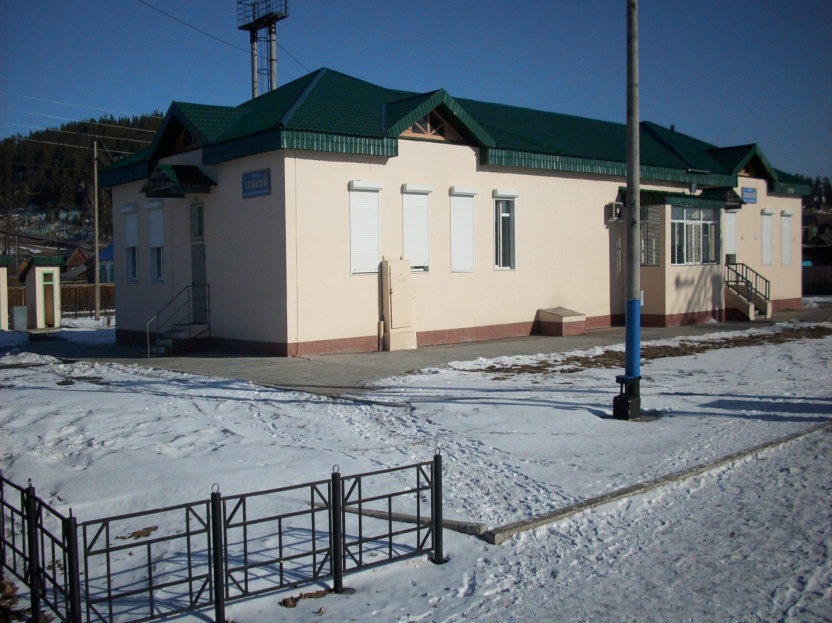 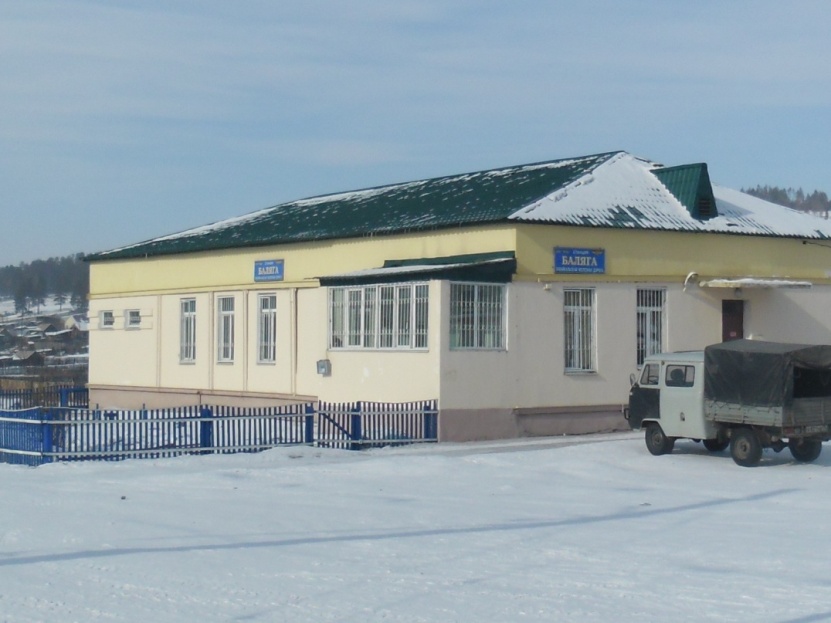 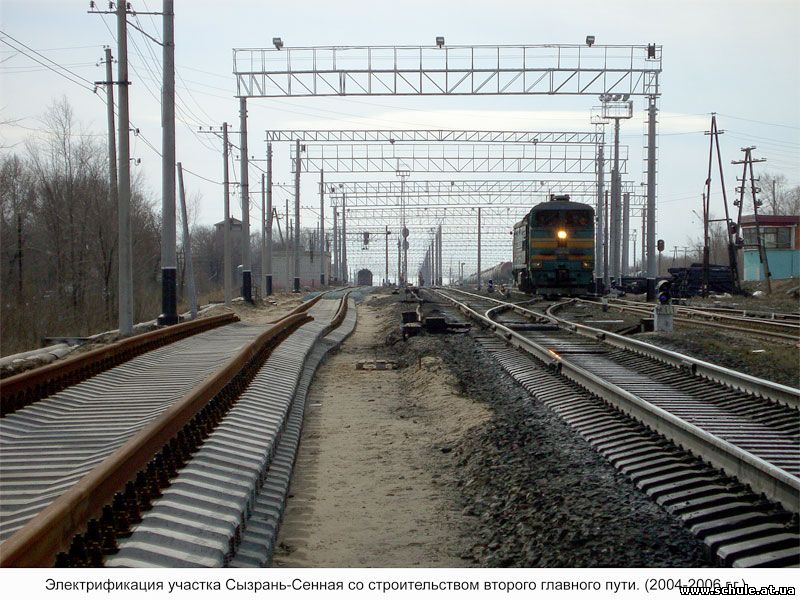 Инфраструктура района
Автомобильный транспорт
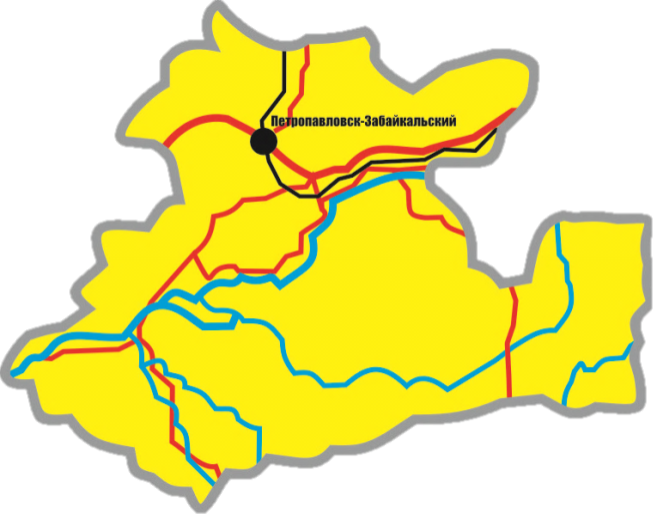 В реестре состоят 5 муниципальных маршрутов, рабочий маршрут 1, привлечен 1 перевозчик. Доля услуг  по перевозке пассажиров автобусным транспортом по муниципальному маршруту, оказанных организациями частной формы собственности составляет 100%
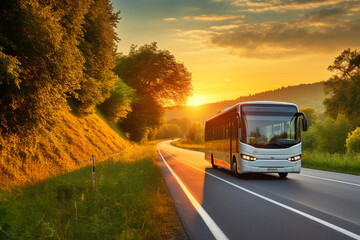 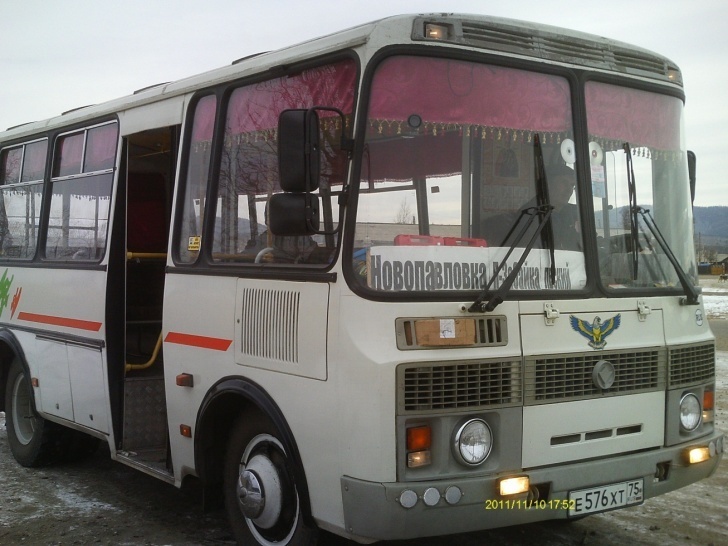 Инфраструктура района
Телекоммуникации
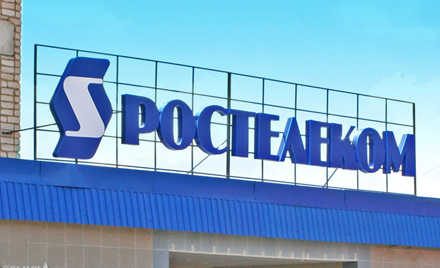 Услуги электросвязи на территории района оказывает ПАО «Ростелеком». Во всех поселениях установлены 
универсальные таксофоны. 

В 2022 году произведены работы по установке вышки сотовой связи на территориях сельских поселений «Катаевское» и «Толбагинское».
Охват населения услугами сотовой связи составил 1200 человек.
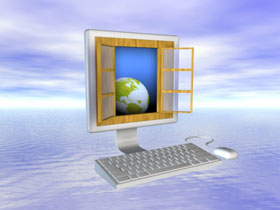 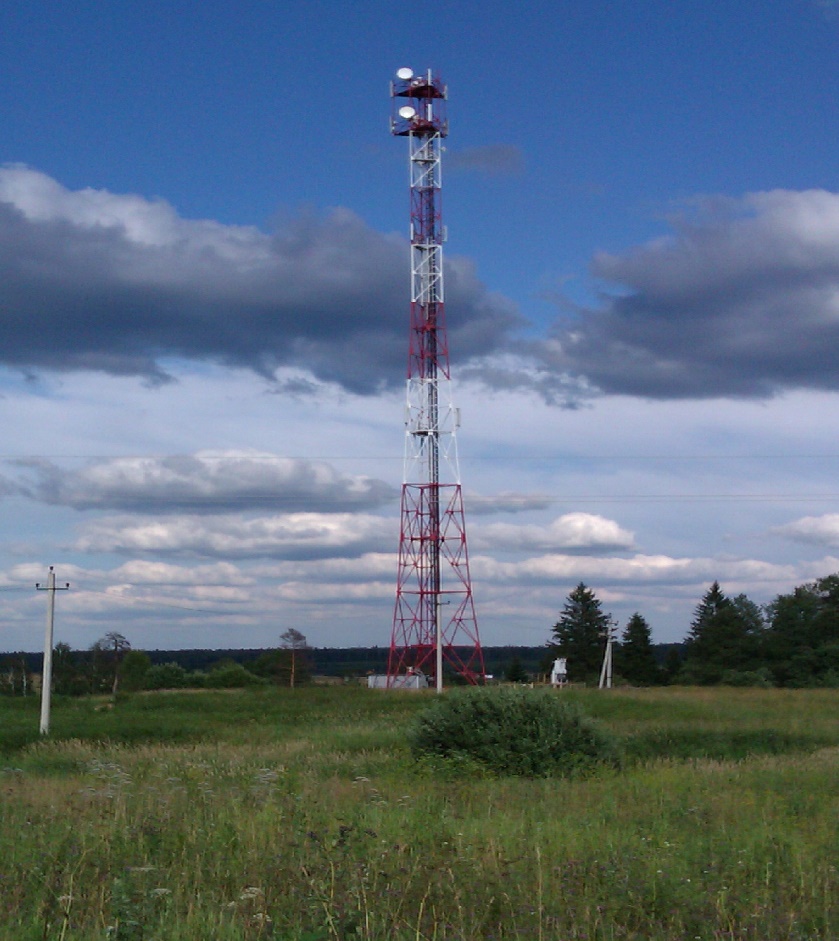 Сотовая связь – в 22 населенных пунктах.

Услуги почтовой связи оказывают 
11 стационарных отделений связи 
УФПС Забайкальского края – 
филиала ФГУП «Почта России».

Доступ в сеть Интернет в 20 населенных пунктах.
 
Станции цифрового телевидения – 
в  9 населенных пунктах
Экономическое развитие
Промышленное производство
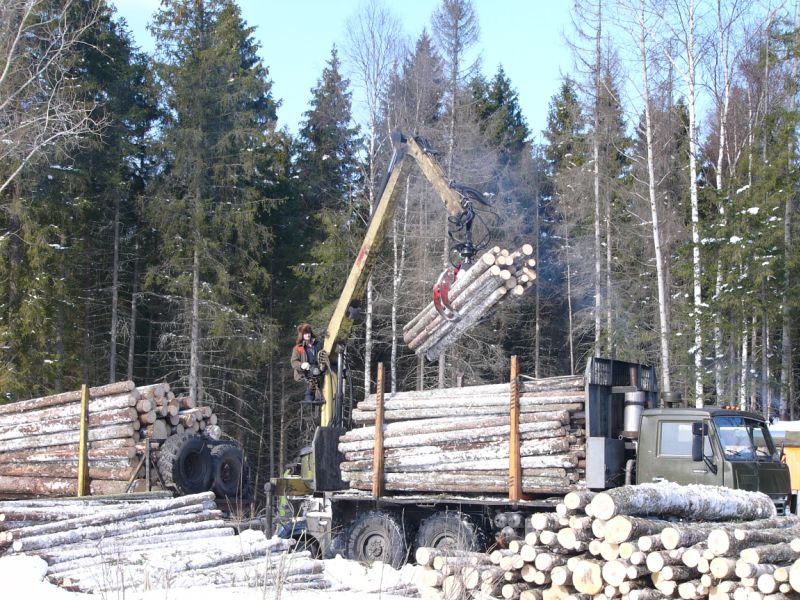 По уровню промышленного производства 
в Забайкальском крае
 район занимает  одно из ведущих мест
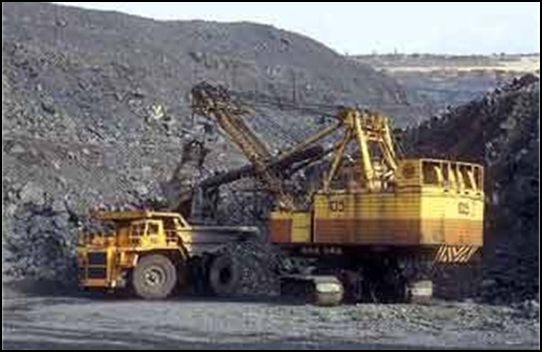 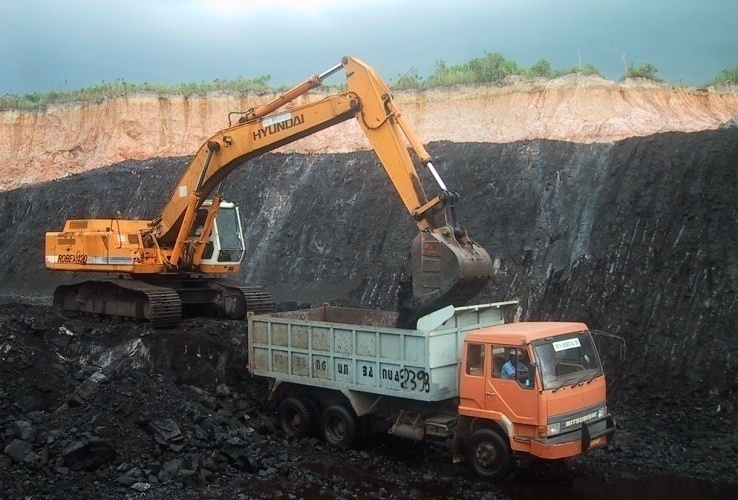 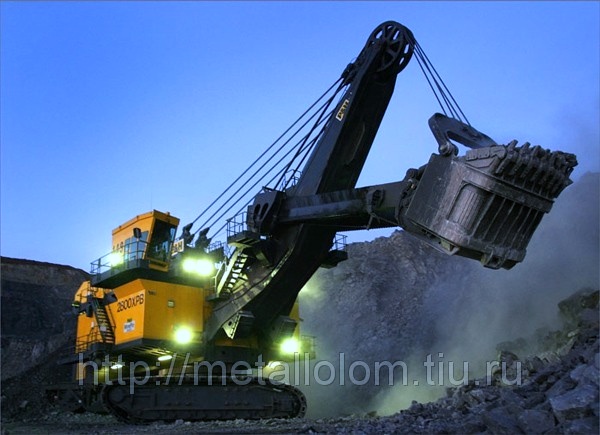 Экономическое развитие
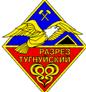 Добыча полезных ископаемых
ОАО «Разрез Тугнуйский»
Добыча каменного угля (тыс. тонн)
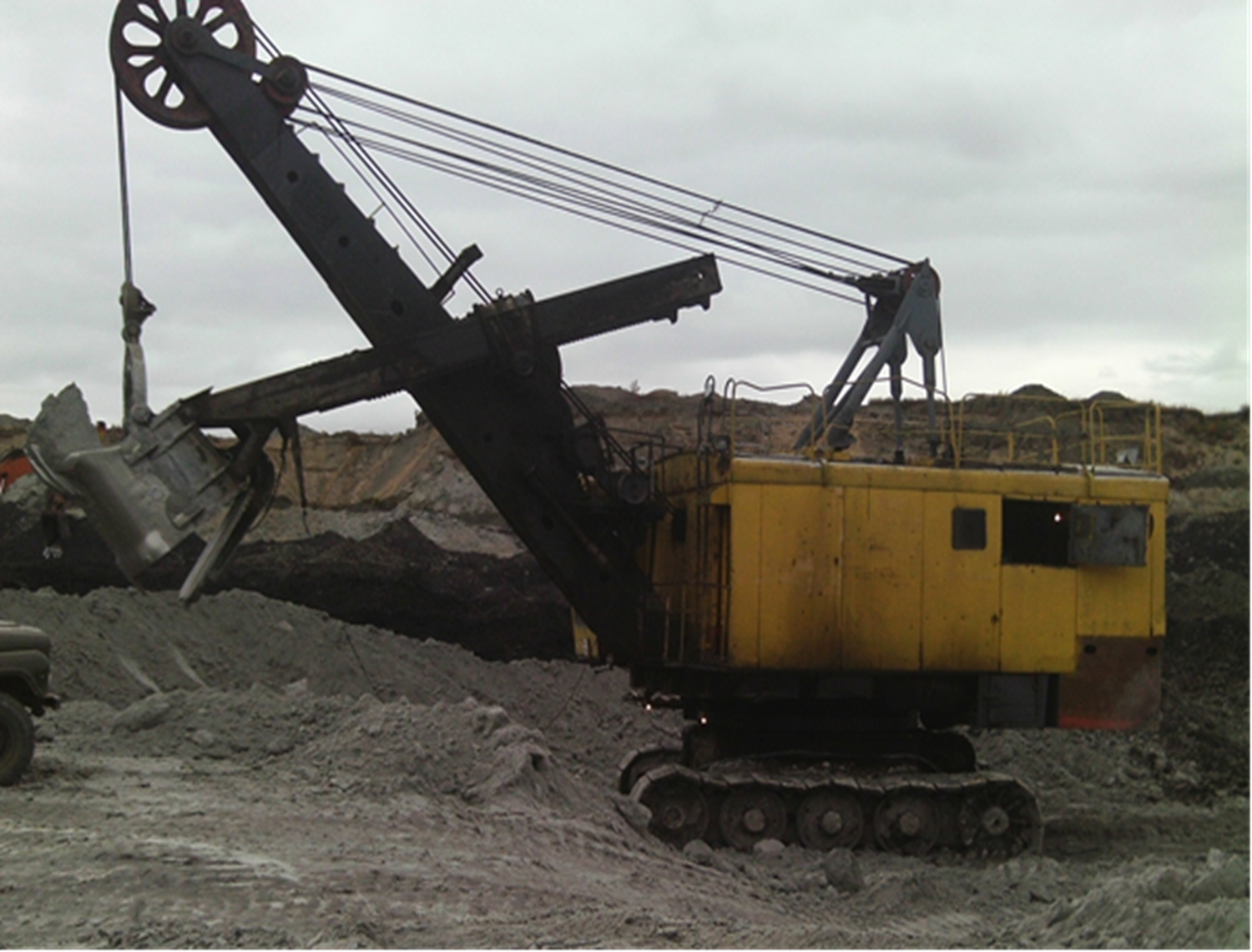 Экономическое развитие
Добыча полезных ископаемых
ООО «Разрез Тигнинский»
Добыча бурого угля (тыс. тонн)
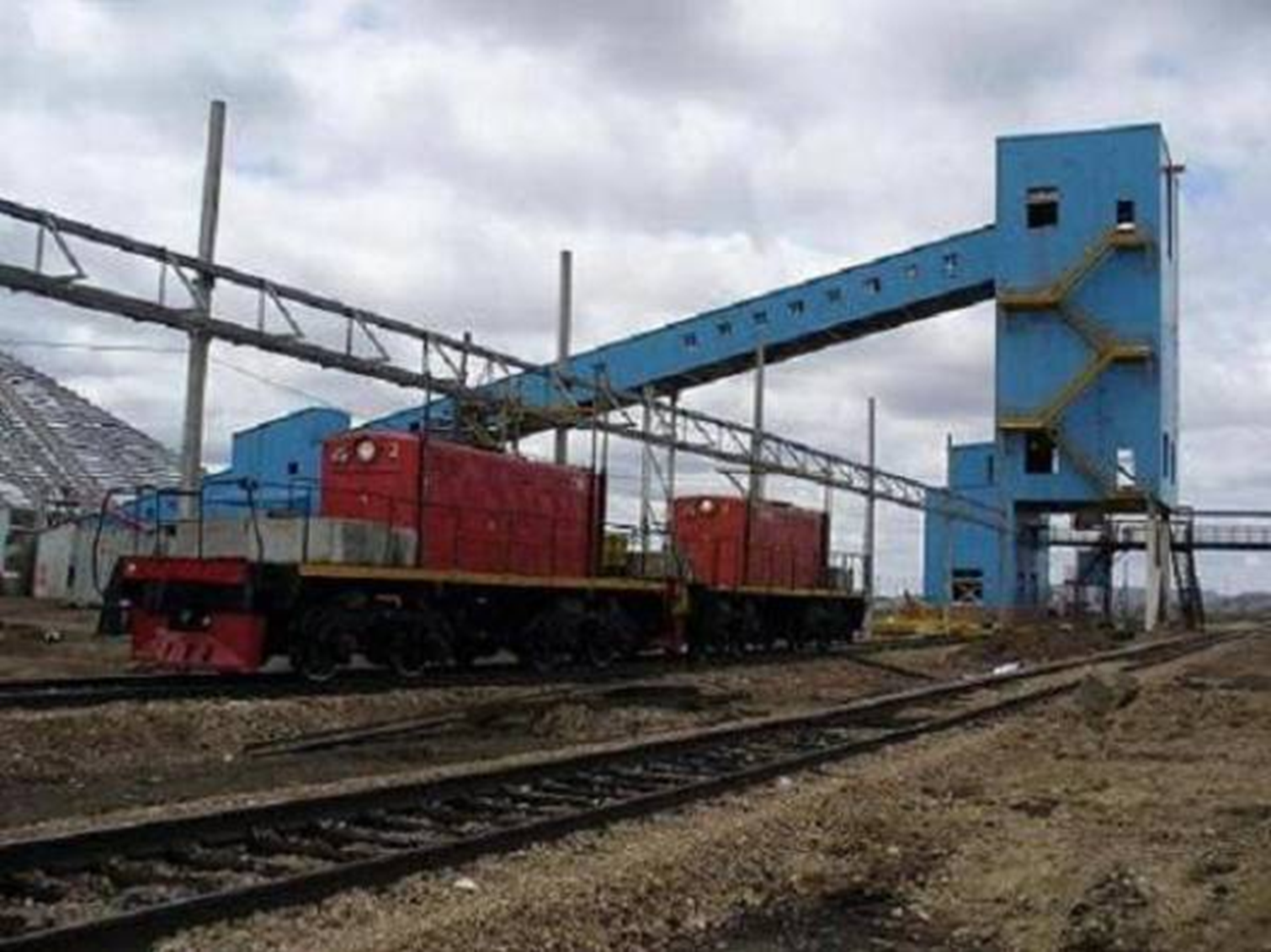 Уголь обогащенный
Экономическое развитие
ООО «Тугнуйская обогатительная фабрика»
Концентрат каменного  угля (тыс.тонн)
Экономическое развитие
Обрабатывающие производства
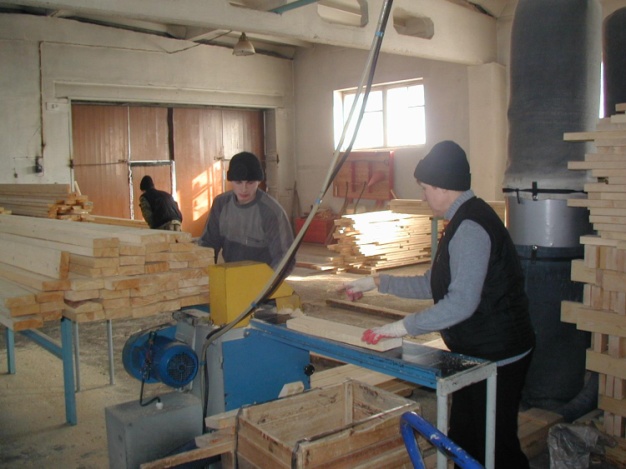 ООО «МК Рассвет»  осуществляет полный цикл переработки древесины: от заготовки леса и до углубленной переработки. 

Производством пищевых продуктов (выпечкой хлеба и хлебобулочных изделий) на территории района занимаются в основном индивидуальные предприниматели, а также ООО «Рус».
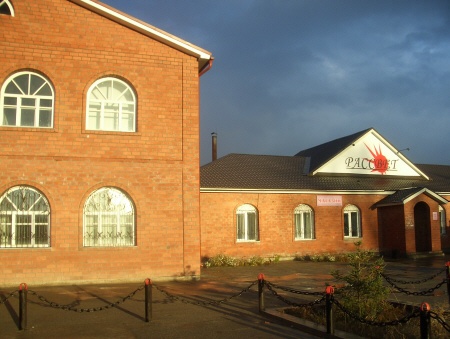 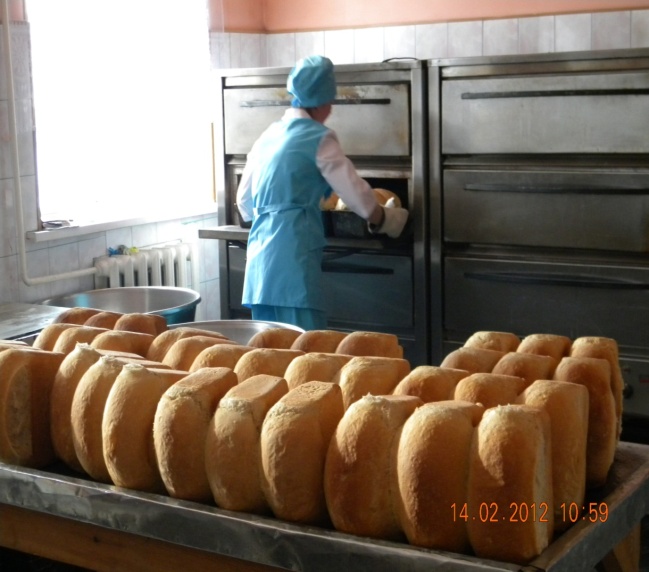 Экономическое развитие
Системообразующие предприятия района
Экономическое развитие
Сельское хозяйство
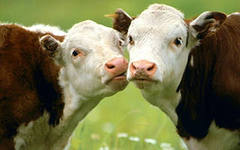 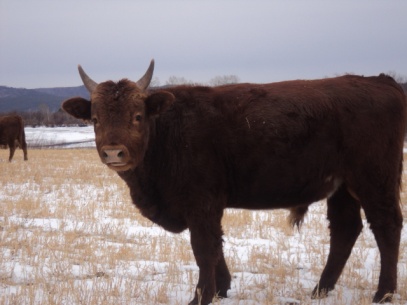 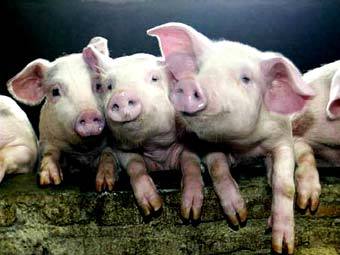 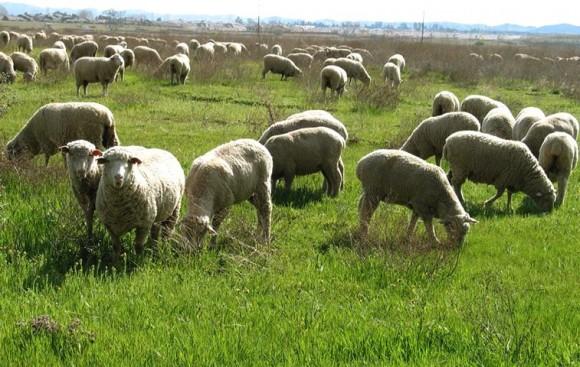 Произведено в хозяйствах всех категорий:
В хозяйствах всех категорий насчитывается:
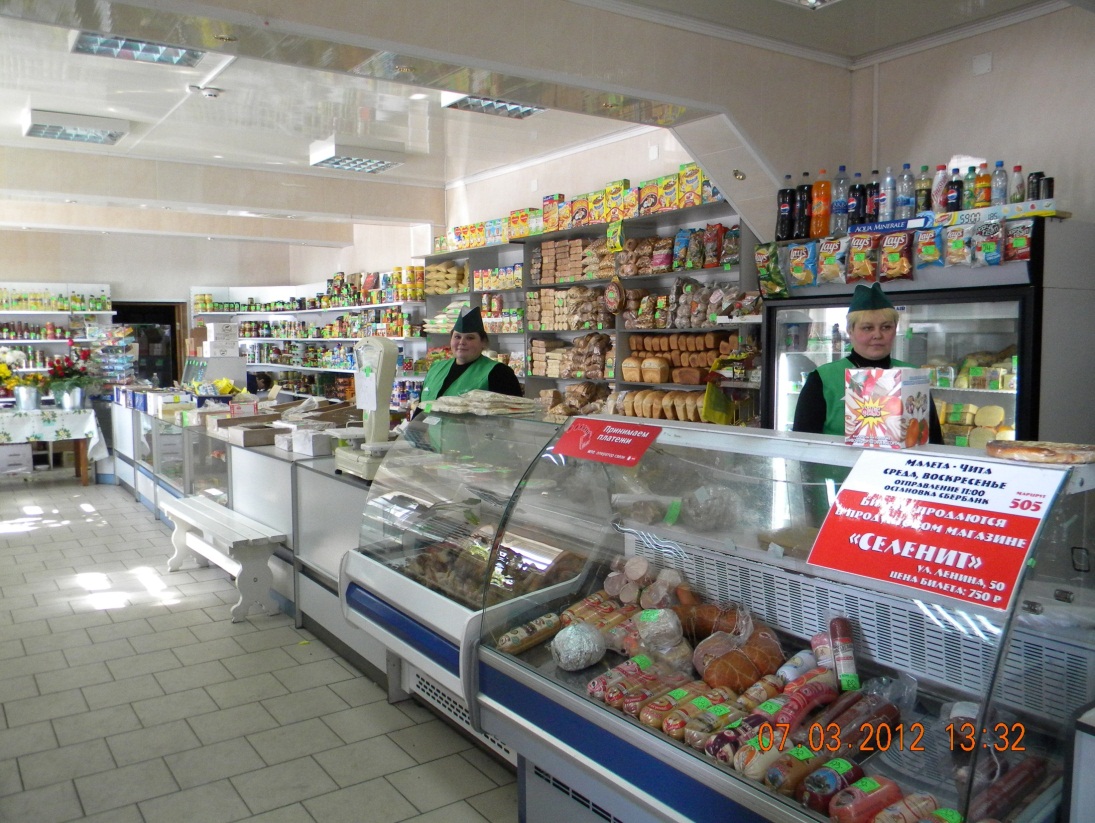 Экономическое развитие
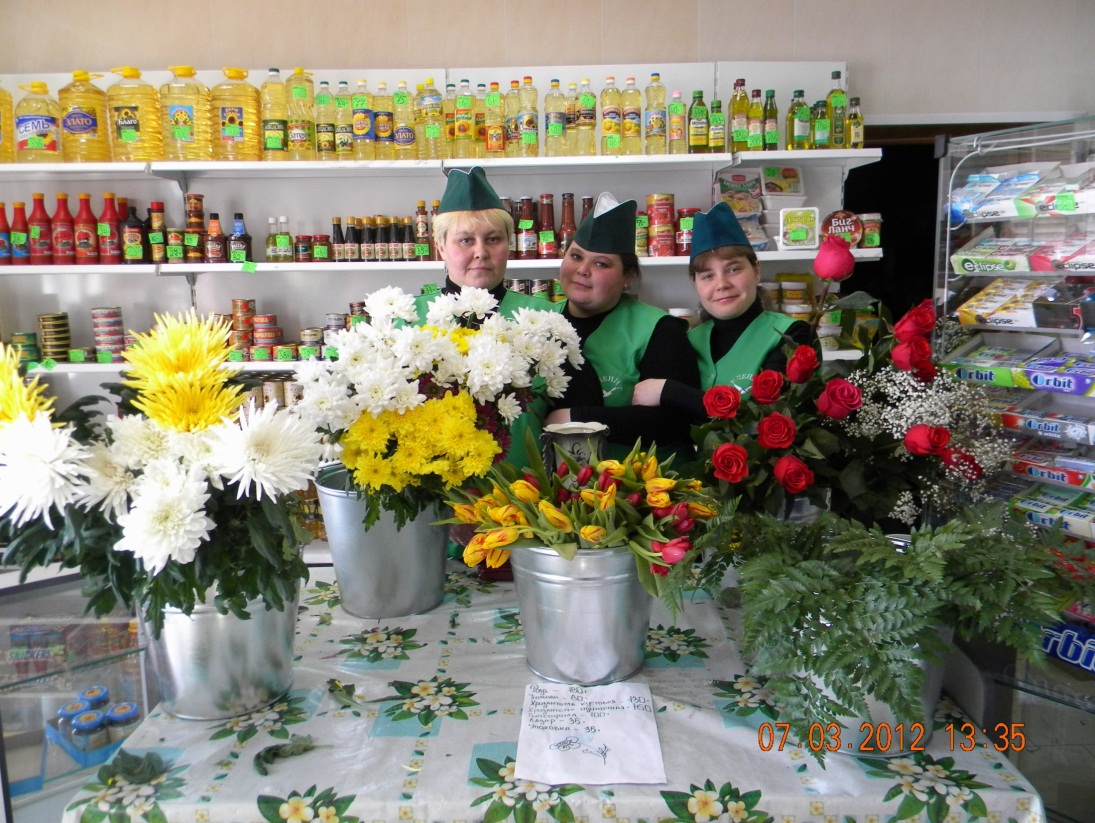 Малый и средний бизнес
количество малых предприятий
2018 год –78 
2019 год – 78
2020 год – 39 
2021 год – 39
2022 год –35 
2023 год -  32
количество ИП
2018 год – 290
2019 год – 317 
2020 год –250
2021год –214
2022 год -204  
2023 год - 206
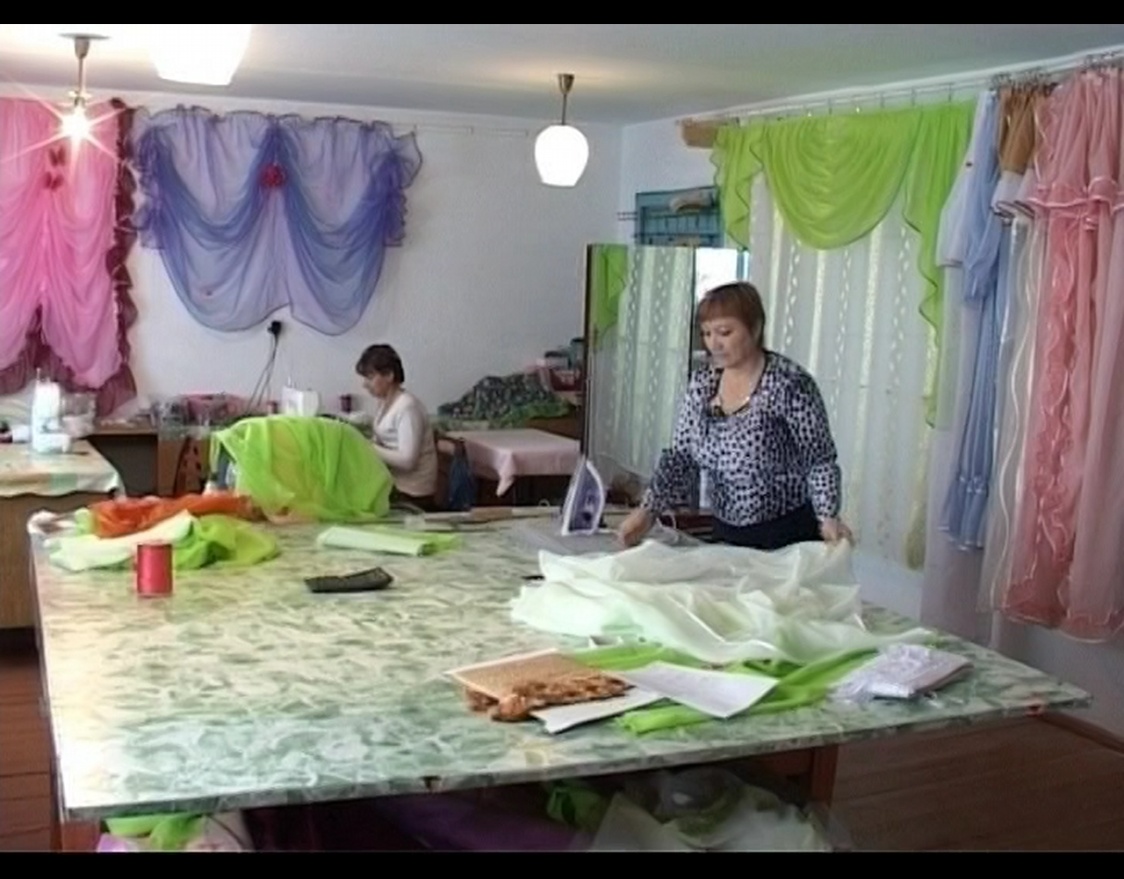 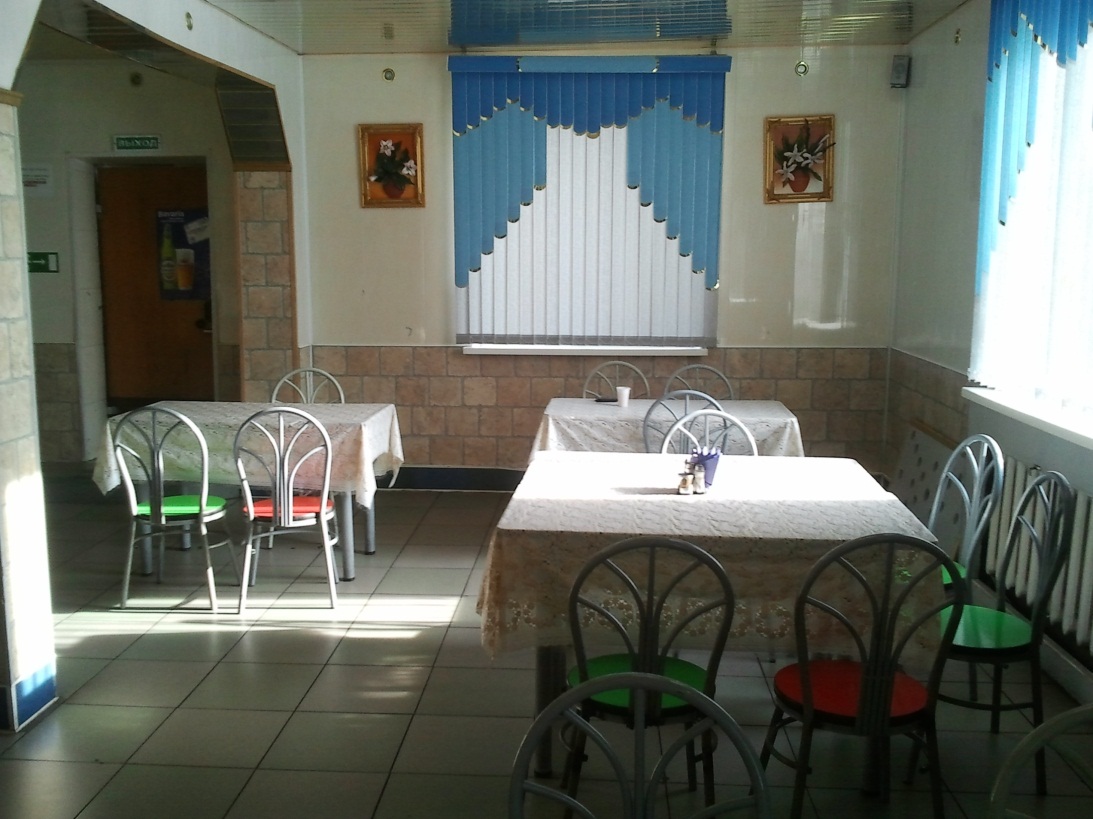 количество занятых (ИП)
2018 год – 944 человек
2019 год – 961 человек
2020 год –200 человек
2021 год – 200 человека
2022 год – 215 человек
2023 год – 210 человек
количество занятых (МП)
2018 год – 465 человек
2019 год – 512 человек
2020 год – 498 человека
2021 год –502 человек
2022 год – 531   человек
2023год - 501   человек
Экономическое развитие
Малый и средний бизнес
Структура видов экономической деятельности субъектов малого предпринимательства
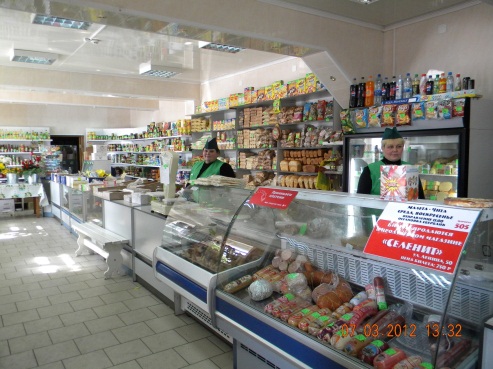 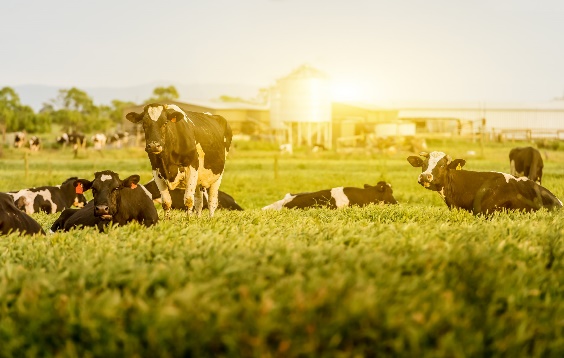 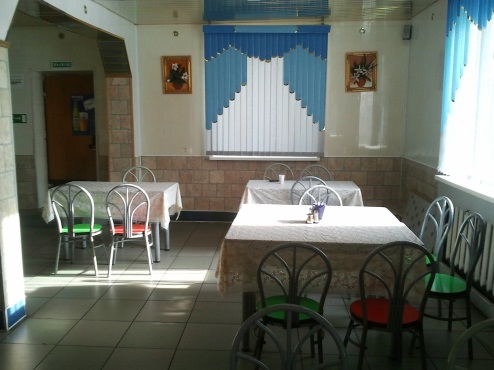 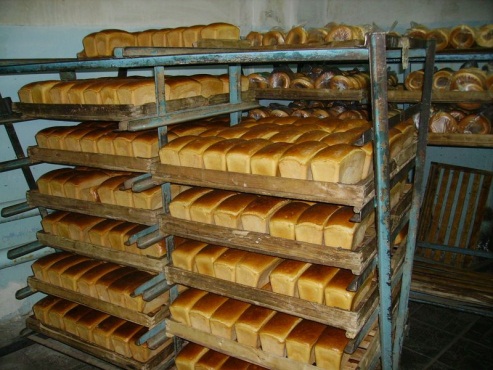 Финансово-кредитные учреждения
Финансовые ресурсы
На территории Петровск-Забайкальского района работают :
филиалы банка ПАО «Сбербанк России» (с.Баляга, п.Новопавловка, с.Тарбагатай, с.Малета, с.Хохотуй);
Налоговый потенциал
Собственные доходы бюджета района
Доля собственных доходов в общем объеме доходов бюджета (в 2023 году) – 32 %.

Структура собственных доходов бюджета района
Экономическое развитие
Поддержка малого предпринимательства
На территории муниципального района «Петровск-Забайкальский» действует муниципальная целевая программа «Развитие малого и среднего предпринимательства в муниципальном районе «Петровск-Забайкальский район» на 2021 -2023 годы»

Программой предусмотрены следующие мероприятия: 
- имущественная поддержка;
- информационная поддержка;
- консультационная поддержка;
- формирование благоприятной внешней среды для развития субъектов малого и среднего предпринимательства.
На территории района имеется  свободная производственная площадка
Экономическое развитие
Муниципальная поддержка инвестиционной деятельности
На территории муниципального района «Петровск-Забайкальский район» действует Положение о муниципальной поддержке  инвестиционной деятельности на территории муниципального района «Петровск-Забайкальский район» (решение Совета от 25.05.2016 г. № 244). 
Цель: стимулирование инвестиционной деятельности на территории муниципального района «Петровск-Забайкальский район» и привлечение инвестиций на основе создания режима наибольшего благоприятствования российским инвесторам, а также устанавливает формы и порядок муниципальной поддержки инвестиционной деятельности
Муниципальная поддержка инвесторов на территории муниципального района осуществляется в следующих формах:
1)	предоставление налоговых льгот в соответствии с Налоговым кодексом Российской Федерации, законами Забайкальского края и нормативными правовыми актами представительного органа муниципального района;
2)	предоставление льгот по аренде имущества, являющегося муниципальной собственностью муниципального района;
2.1) субсидирование за счет средств бюджета муниципального района части затрат, направленных на реализацию инвестиционного проекта муниципального значения;
3)	субсидирование за счет средств бюджета муниципального района части процентной ставки за пользование кредитом (займом);
4)	субсидирование за счет средств бюджета муниципального района лизинговых платежей в части дохода лизингодателя;
5)	субсидирование за счет средств бюджета муниципального района части вознаграждения за предоставление банковской гарантии;
6)	субсидирование за счет средств бюджета муниципального района части затрат на уплату купонов по корпоративным облигационным займам;
7)	предоставление муниципальных гарантий по инвестиционным проектам за счет средств бюджета муниципального района;
8)	предоставление инвестиций в уставный капитал;
9)	предоставление инвестиционного налогового кредита;
10)	предоставление инвесторам информационной и организационной поддержки.
Муниципальные программы, принятые к финансированию в 2023 году
Экономическое развитие
Инвестиционный проект «Развитие  мини турбазы»
ИП Федорова Кристина Ильинична 
 с.Кандобаево
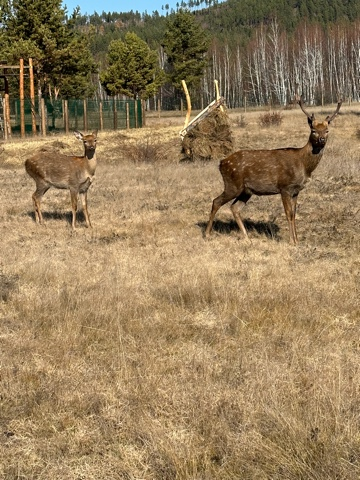 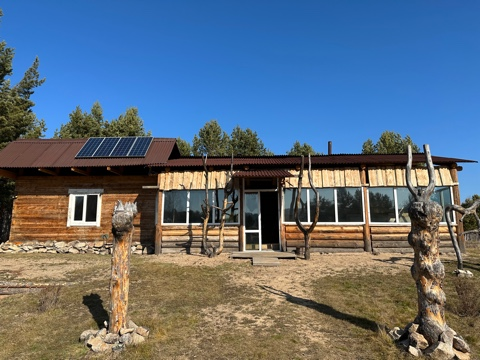 »
Точки экономического роста
Инвестиционный проект «Развитие  семейной фермы»
ИП КФХ Федотова Мария Владимировна, получитель гранта,
 с.Баляга
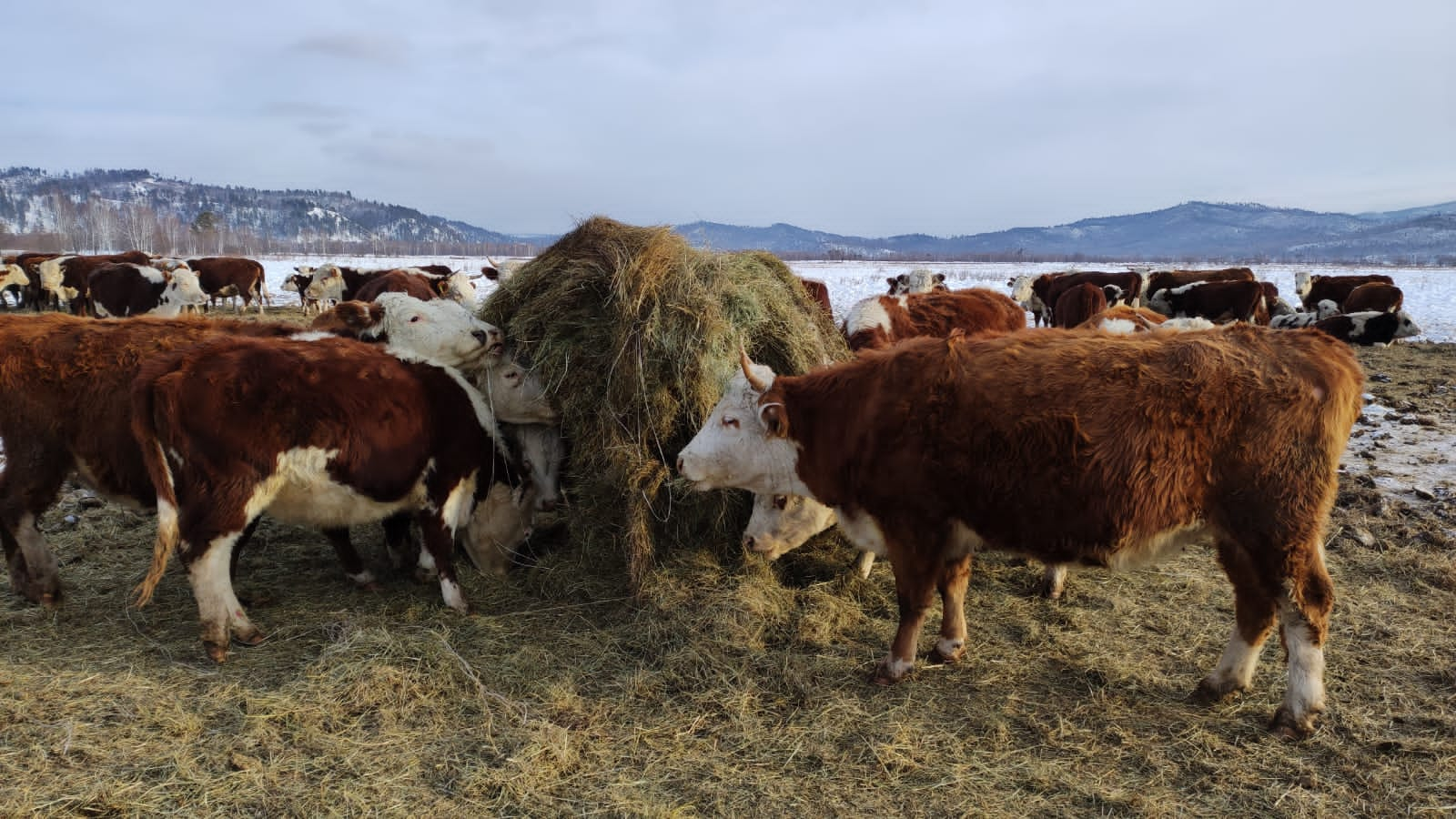 Точки экономического роста
Инвестиционный проект «Развитие  мясного скотоводства»
Инициатор проекта: 
КФХ Газинская Любовь Владимировна

Объем инвестиций: 
2 000 000рублей

Срок окупаемости 
проекта: 5 лет
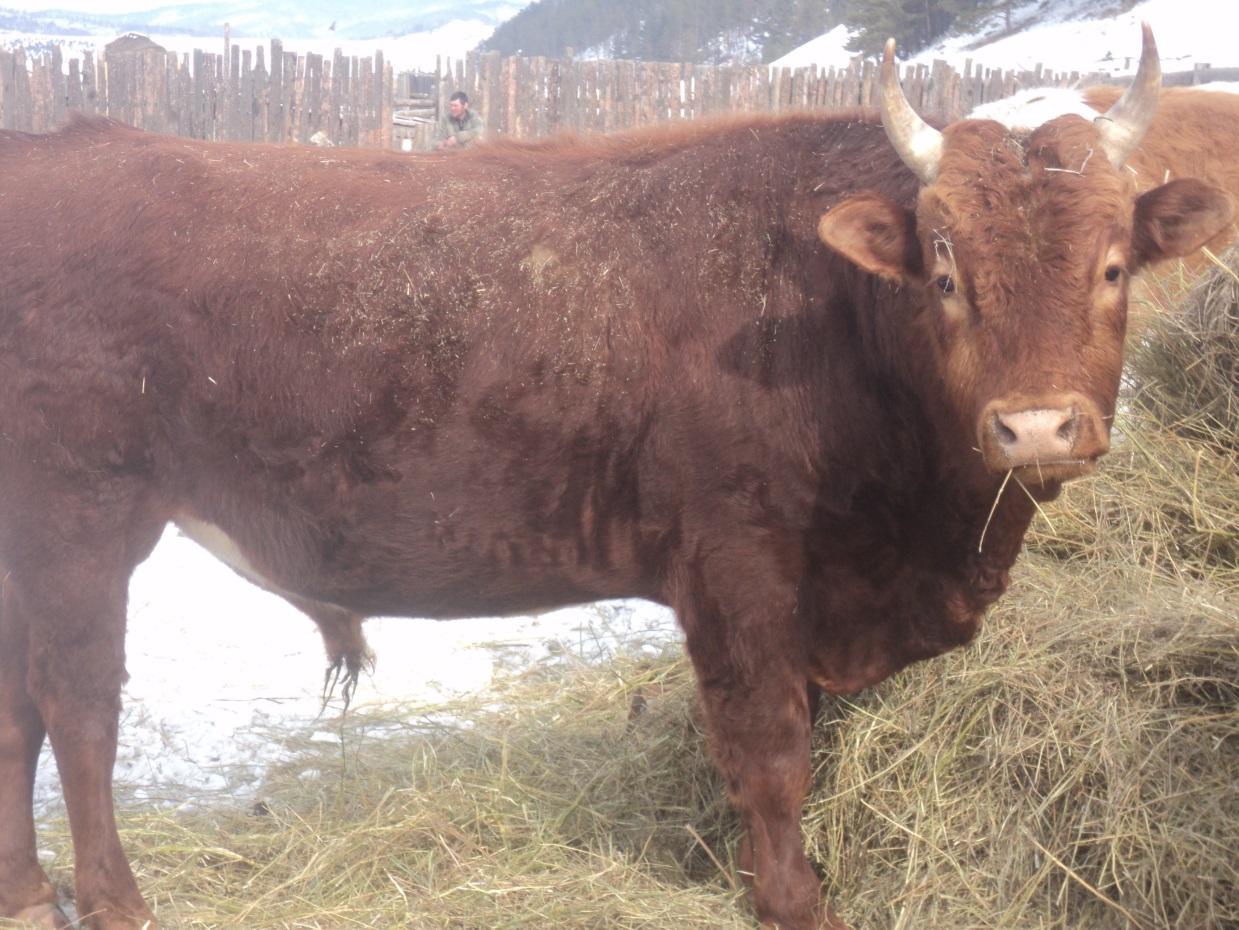 Точки экономического роста
Перечень основных показателей социально-экономического развития МР «Петровск-Забайкальский район»
Администрация муниципального района 
«Петровск-Забайкальский район» Забайкальского края
Адрес: 673009, Забайкальский край,г.Петровск-Забайкальский, ул. Горбачевского, 19, e-mail: pochta@petrzab.e-zab.ruМихайлов Олег Николаевич — временно исполняющий обязанности главы муниципального района «Петровск-Забайкальский район» (Распоряжение № 65-лс от 15.09.2023г.телефон: 8-30(236)-2-19-84факс: 8-30(236)-2-21-66Вдовина Татьяна Владимировна — председатель Совета муниципального района «Петровск-Забайкальский район»телефон: 8-30(236)-2-16-67факс: 8-30(236)-2-16-67
Чепцов Роман Романович — заместитель главы по социальному развитиютелефон: 8-30(236)-2-21-27Приемная Администрации:Коростелева Анастасия Андреевна — главный специалист Администрации районателефон/факс 8-30(236)-2-19-84
Батурина Наталья Сергеевна– начальник отдела экономики и сельского хозяйства Администрации муниципального района «Петровск-Забайкальский район» 
телефон: 8-30(236)-2-19-69